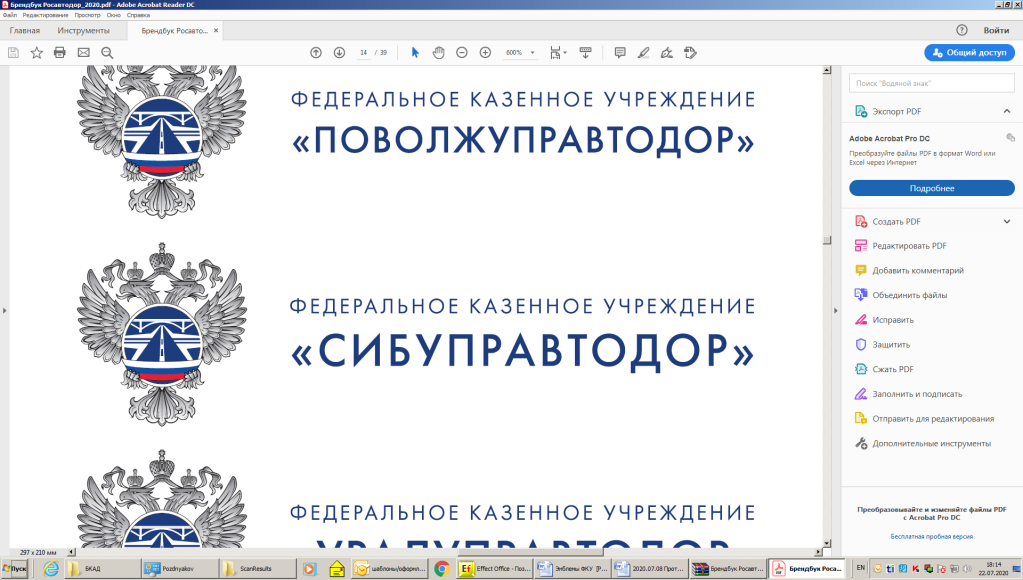 «О ВНЕДРЕНИИ ИННОВАЦИЙ И ПОВЫШЕНИИ БЕЗОПАСНОСТИ ДОРОЖНОГО ДВИЖЕНИЯ НА ФЕДЕРАЛЬНЫХ АВТОМОБИЛЬНЫХ ДОРОГАХ ФКУ «СИБУПРАВТОДОР»
Тулеев Дмитрий Аманович
Начальник ФКУ «Сибуправтодор»
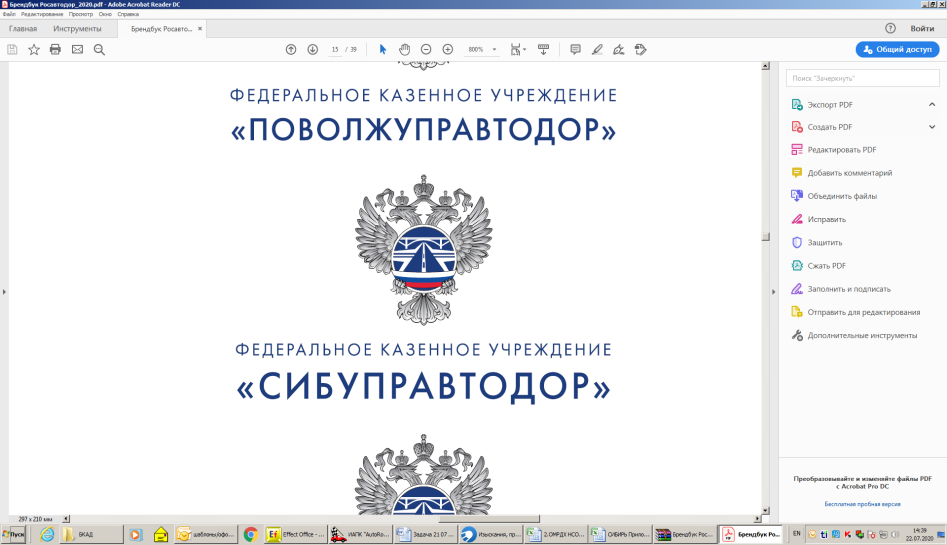 АВТОМОБИЛЬНЫЕ ДОРОГИ ФКУ «СИБУПРАВТОДОР»
2
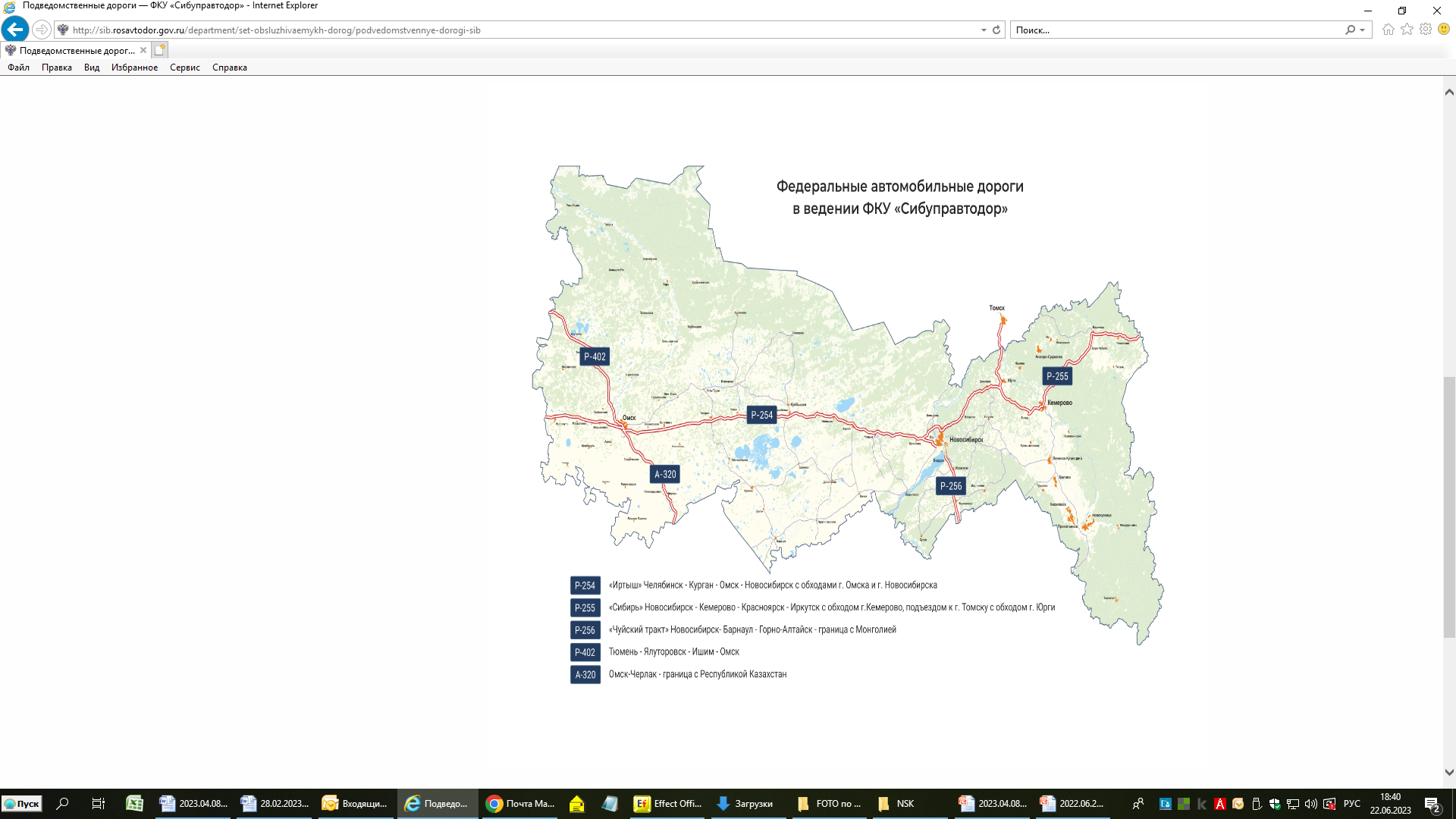 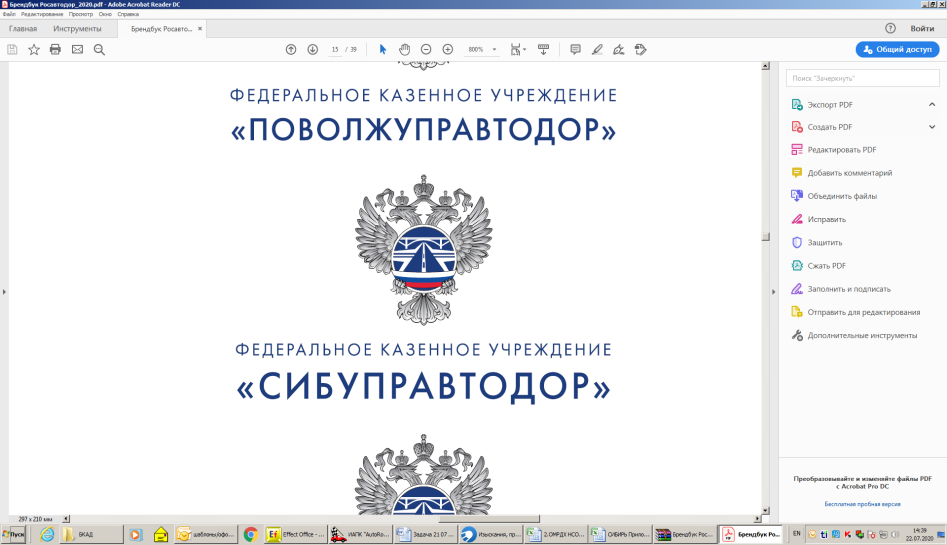 ДИНАМИКА ОСНОВНЫХ ПОКАЗАТЕЛЕЙ АВАРИЙНОСТИ
3
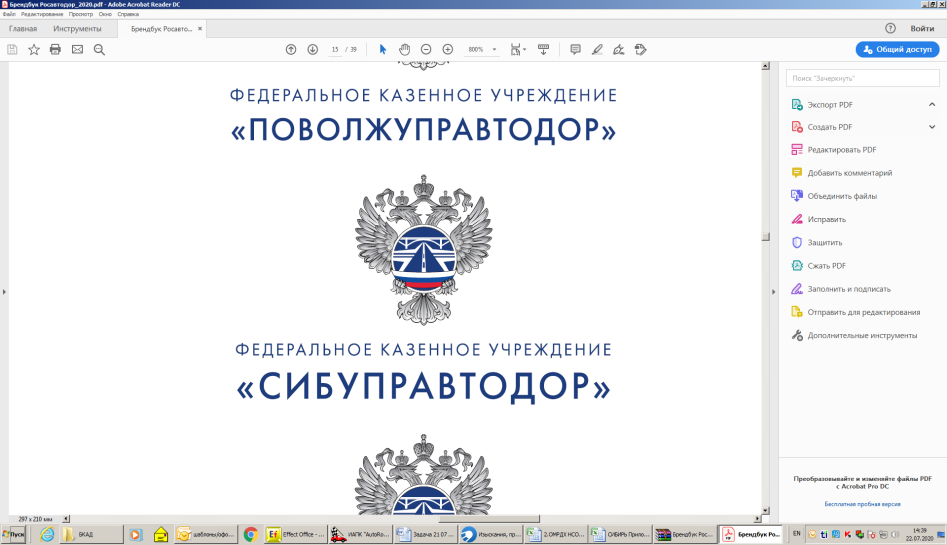 РОСТ ИНТЕНСИВНОСТИ ТРАНСПОРТНЫХ СРЕДСТВ
4
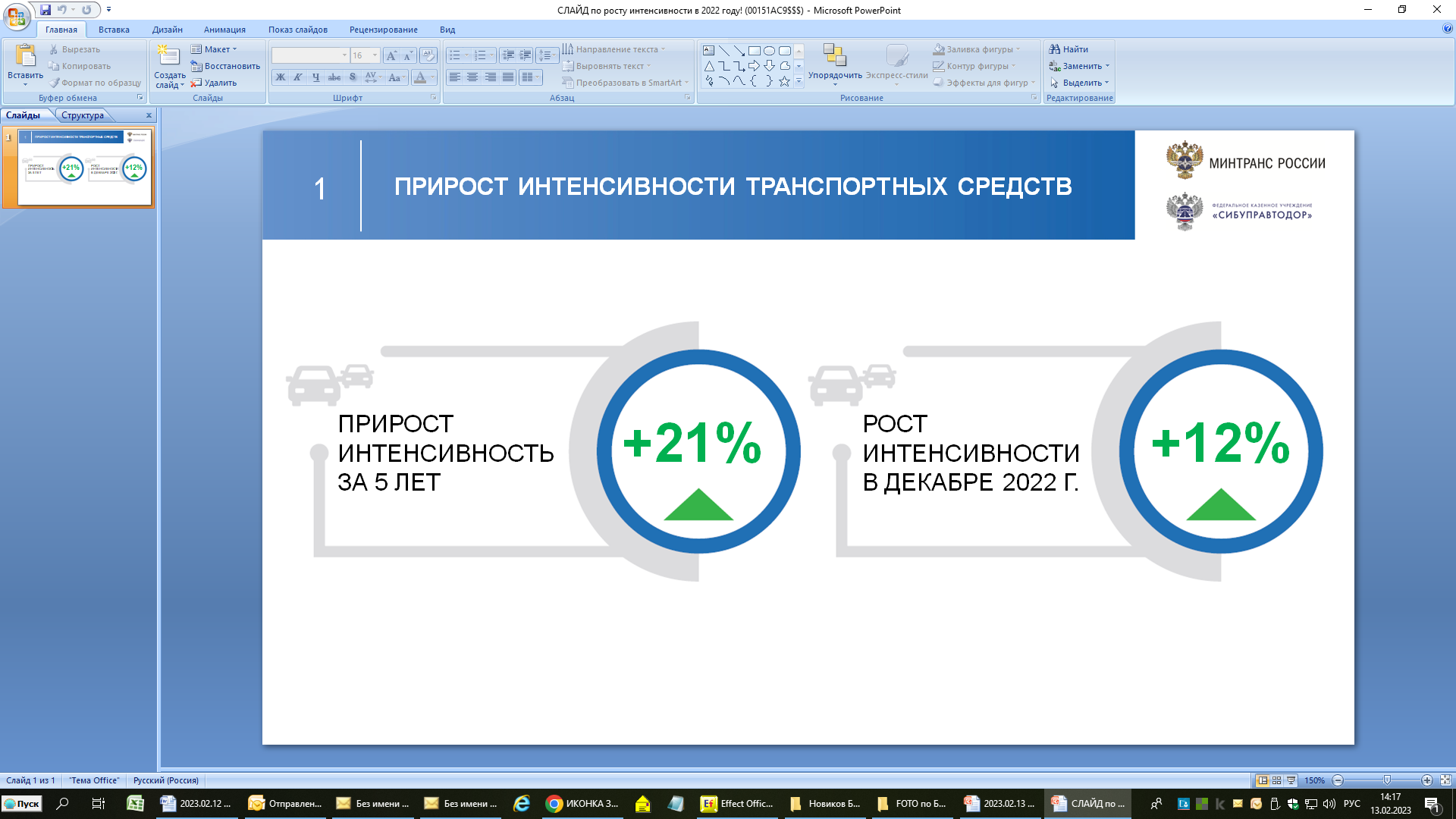 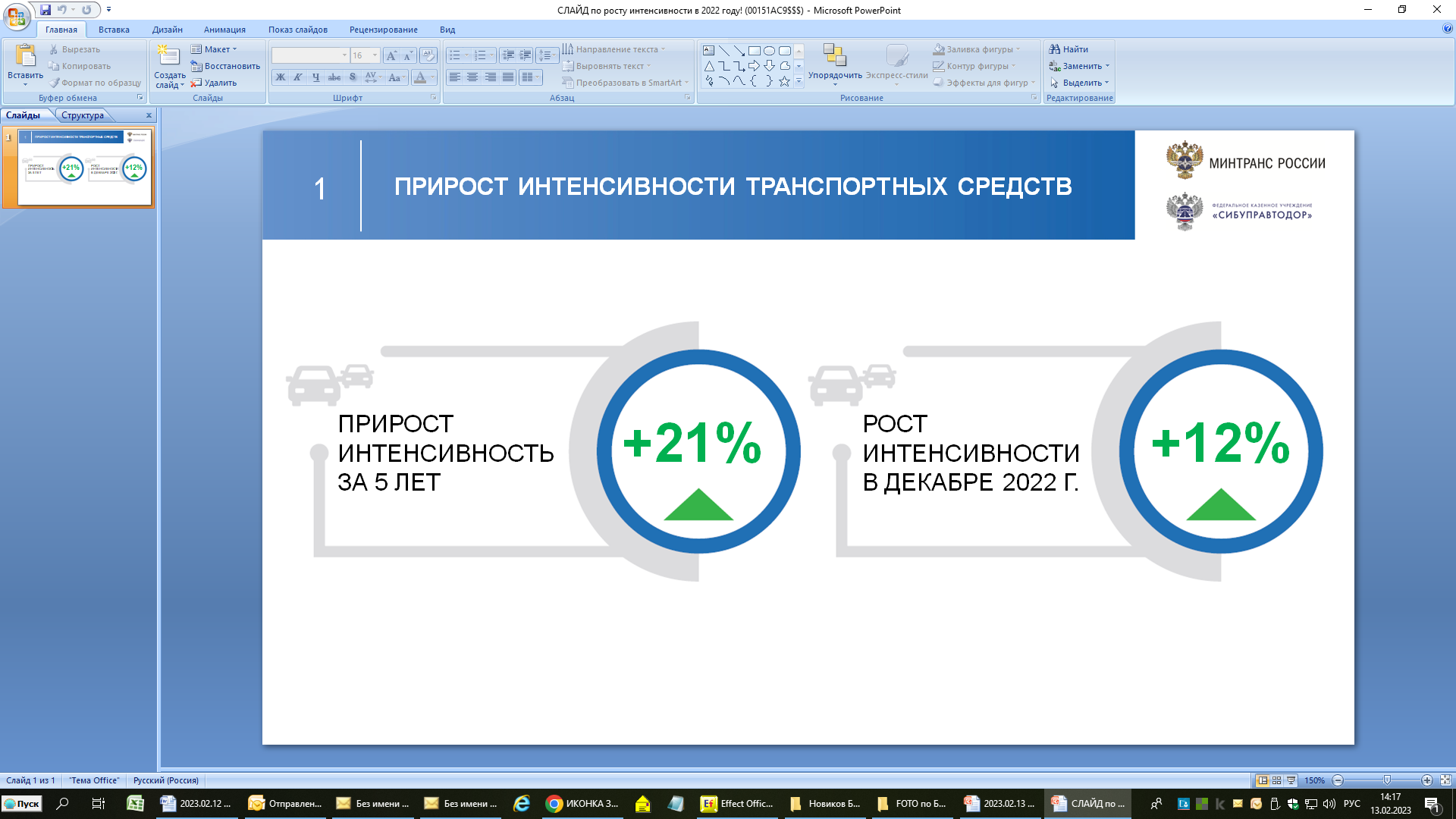 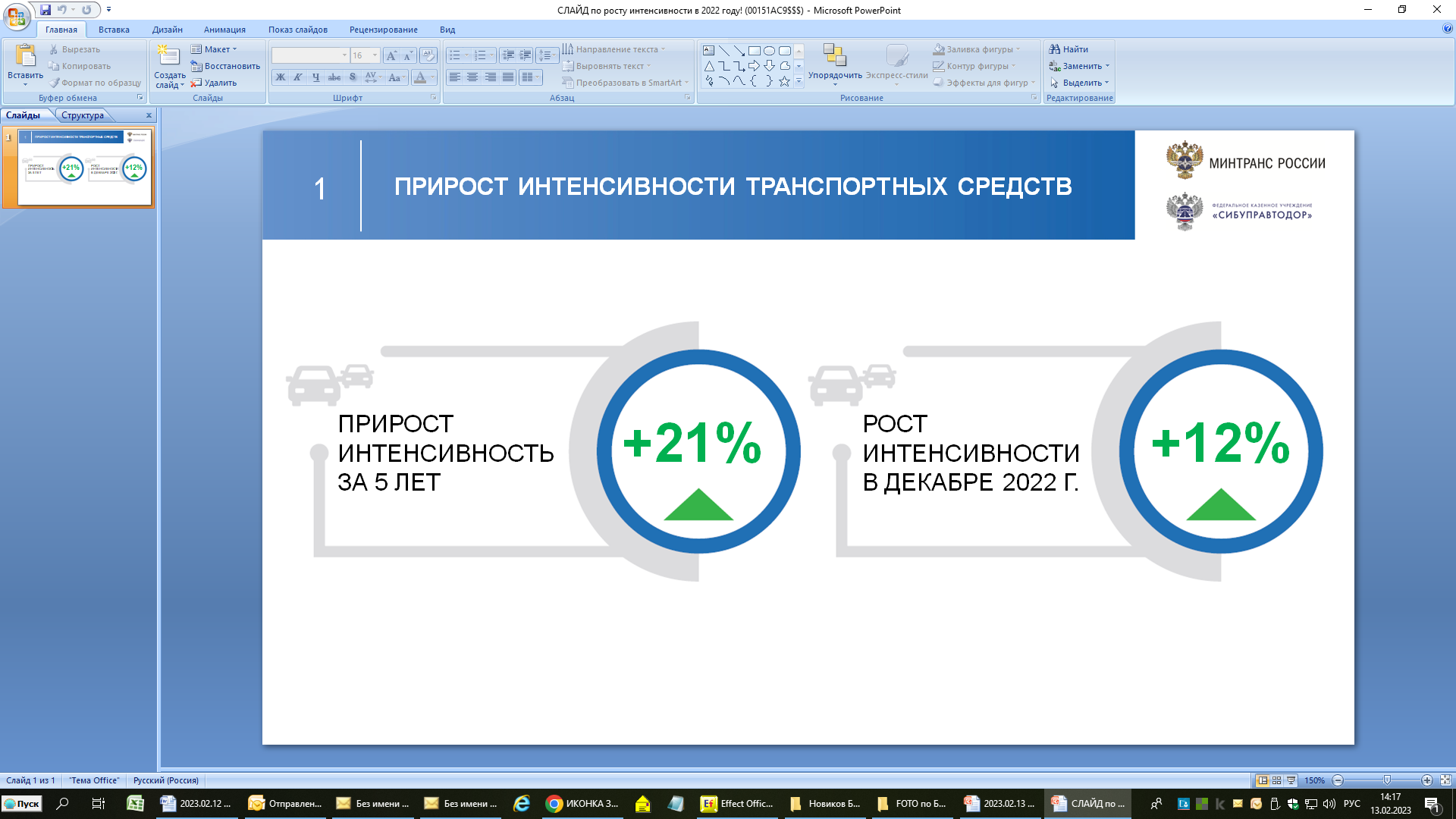 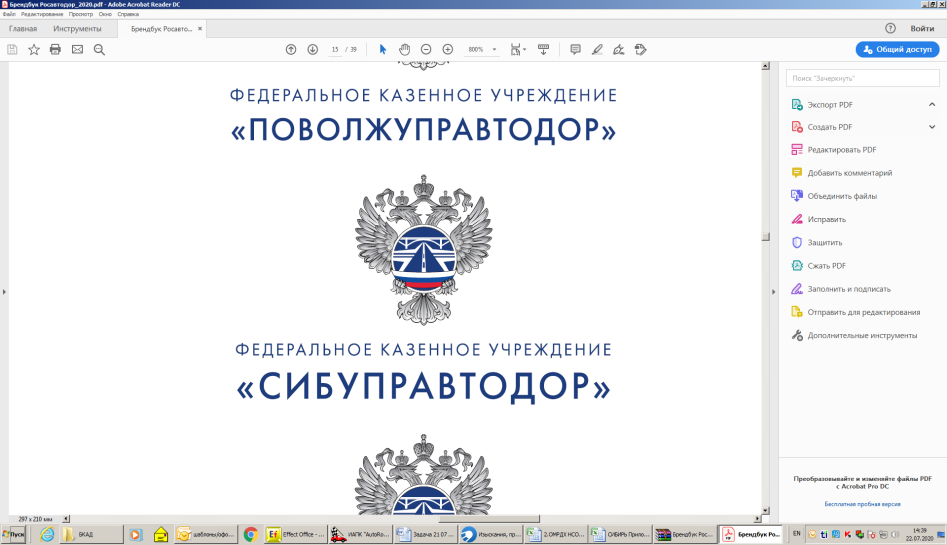 УСТАНОВКА ДОПОЛНИТЕЛЬНЫХ КОМПЛЕКСОВ ФВФ
5
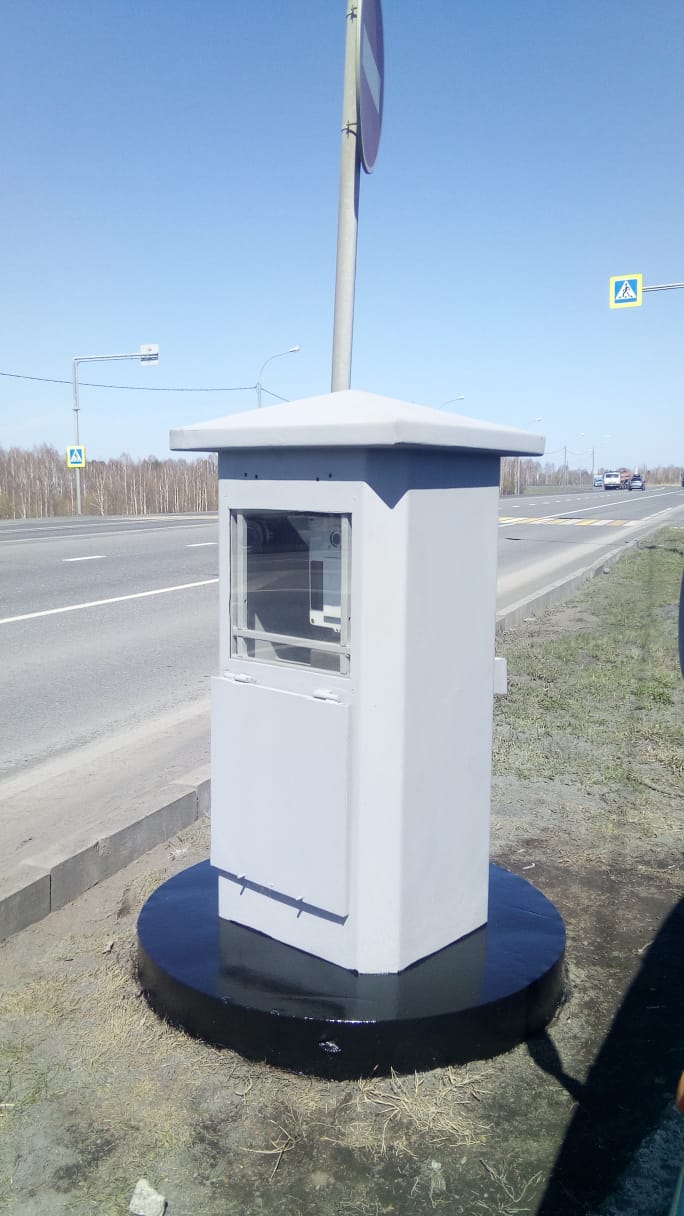 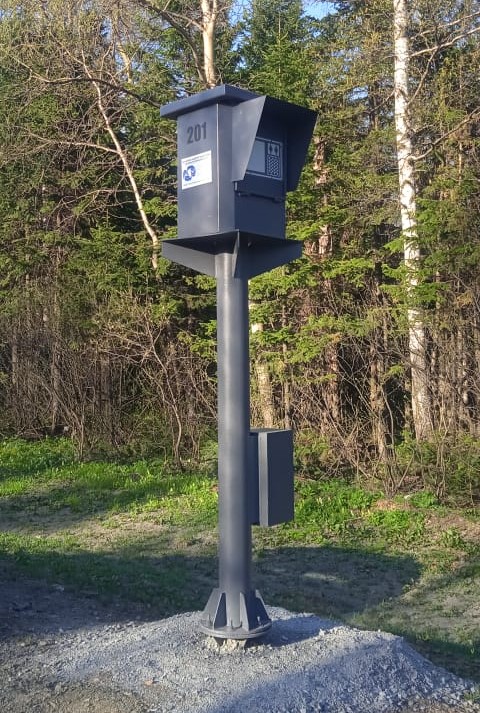 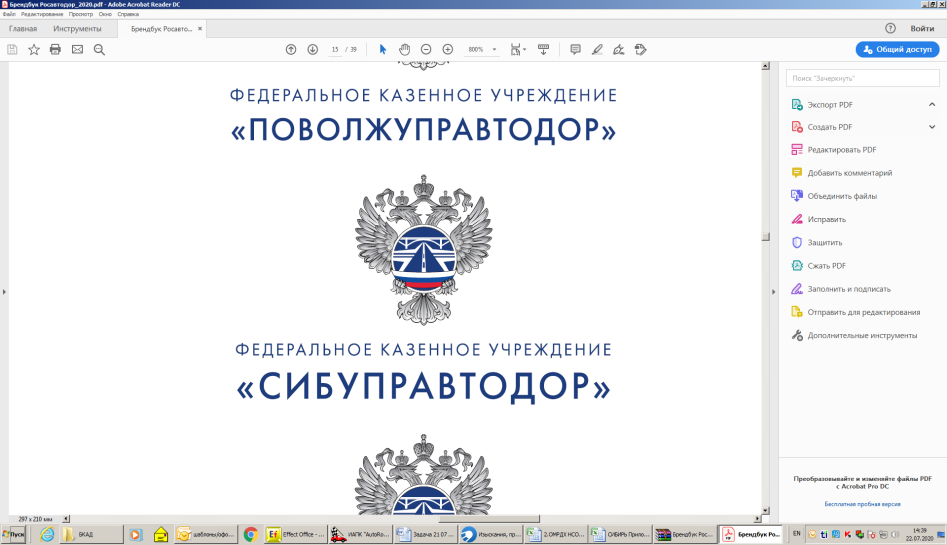 ОГРАНИЧЕНИЕ СКОРОСТИ ДЛЯ ГРУЗОВЫХ ТС
6
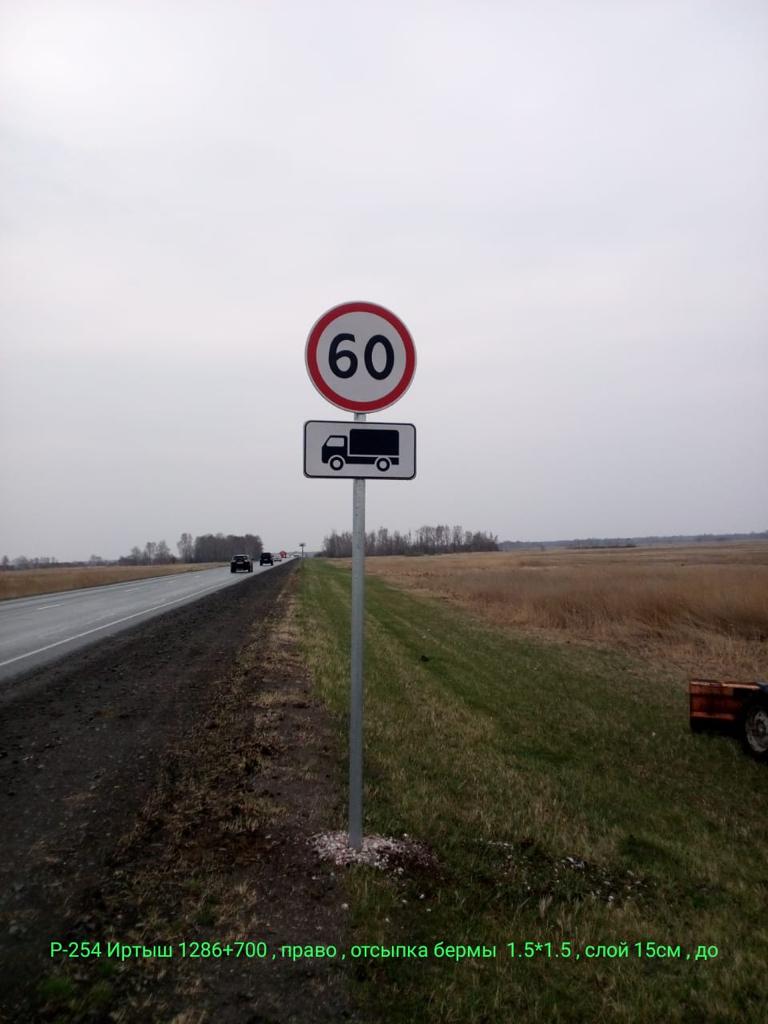 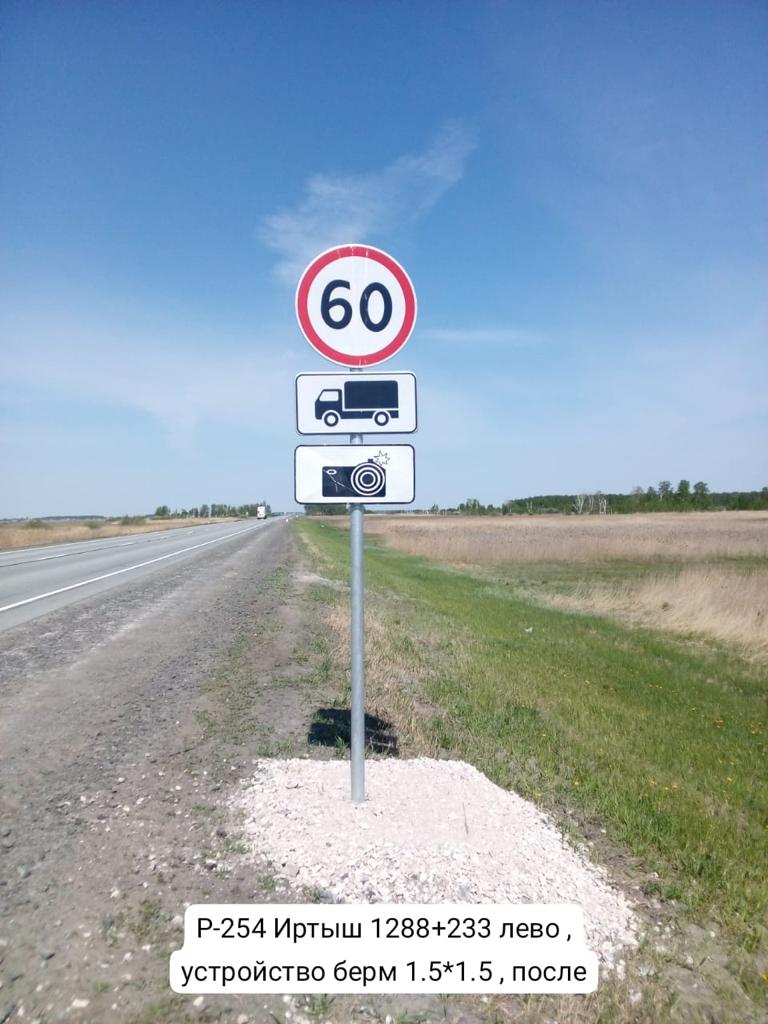 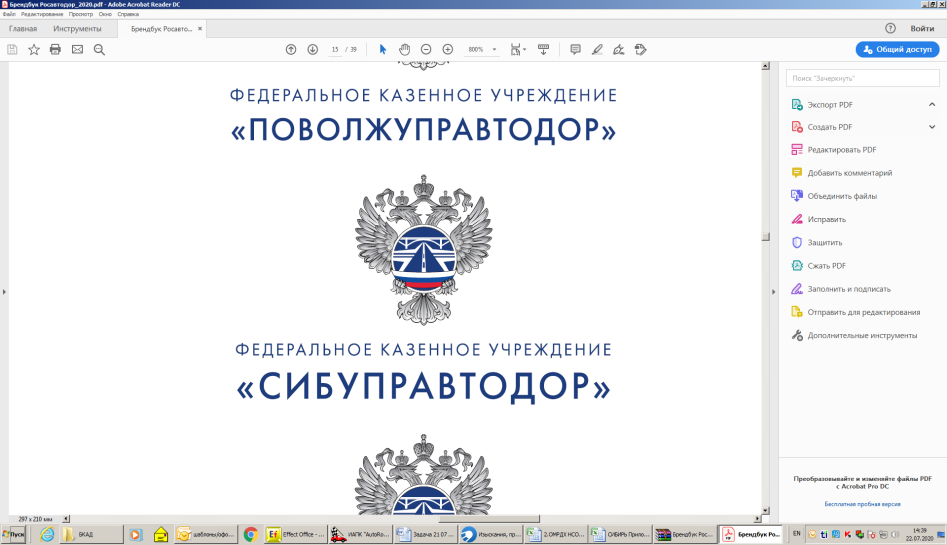 УСТАНОВКА ДОПОЛНИТЕЛЬНЫХ «ШЕРИФ-БАЛОК»
7
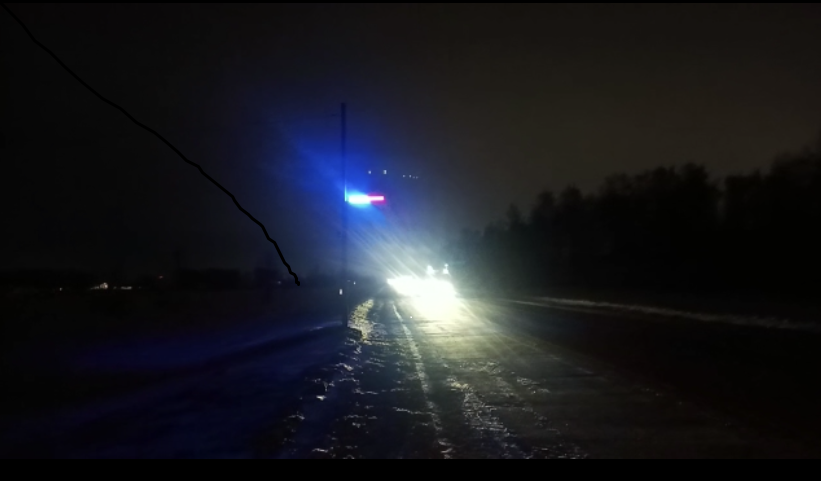 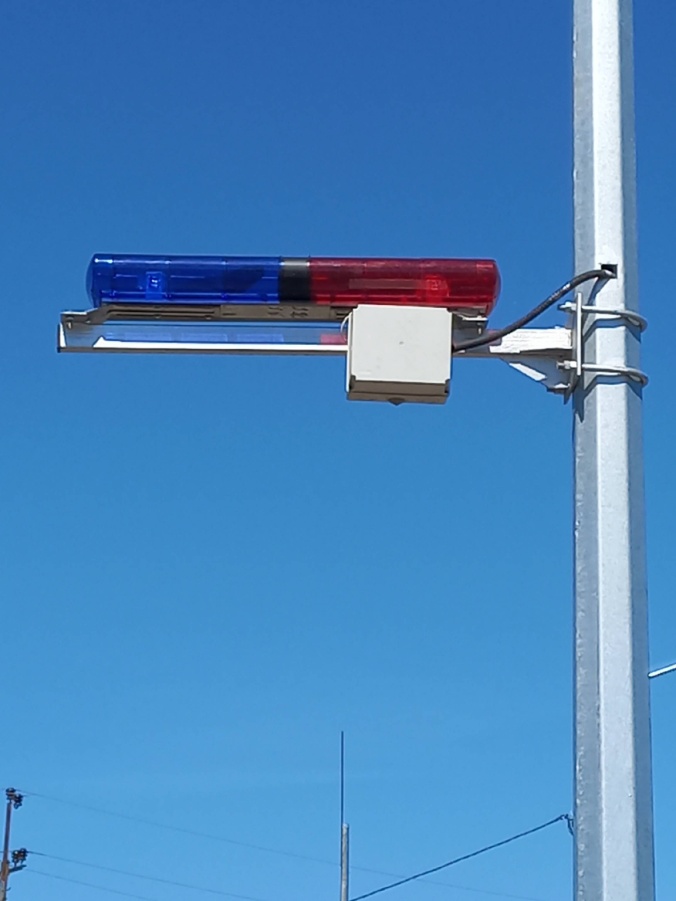 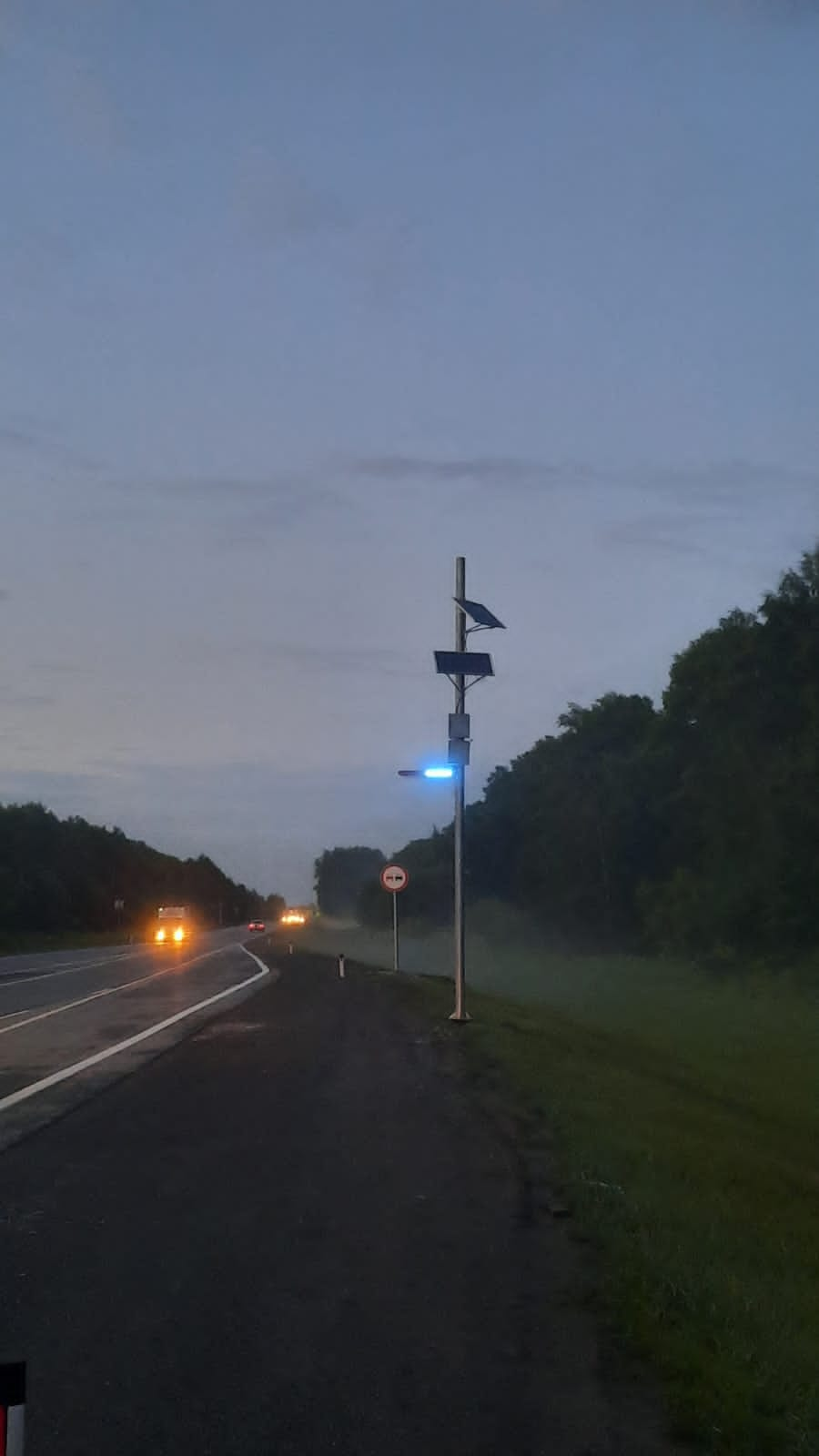 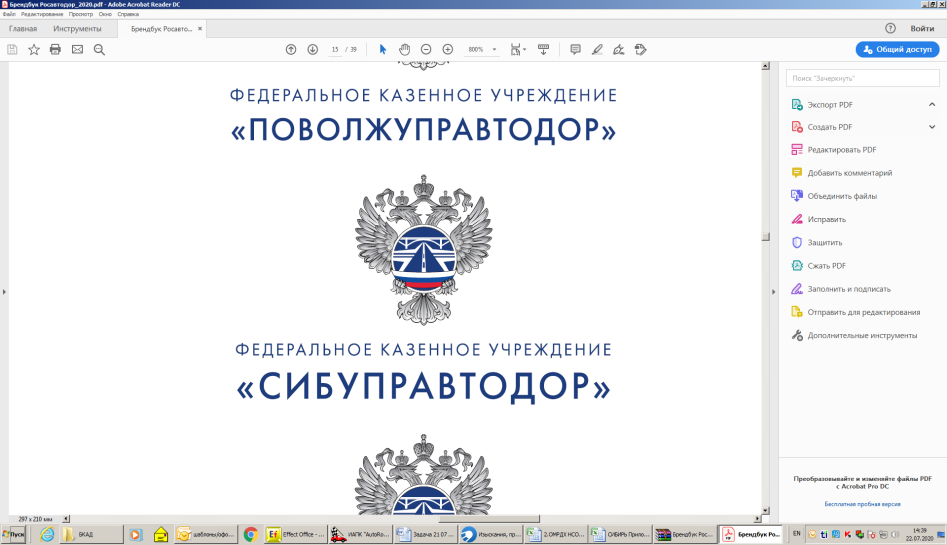 СИГНАЛЬНЫЕ СТОЛБИКИ НА ОСИ ПРОЕЗЖЕЙ ЧАСТИ
8
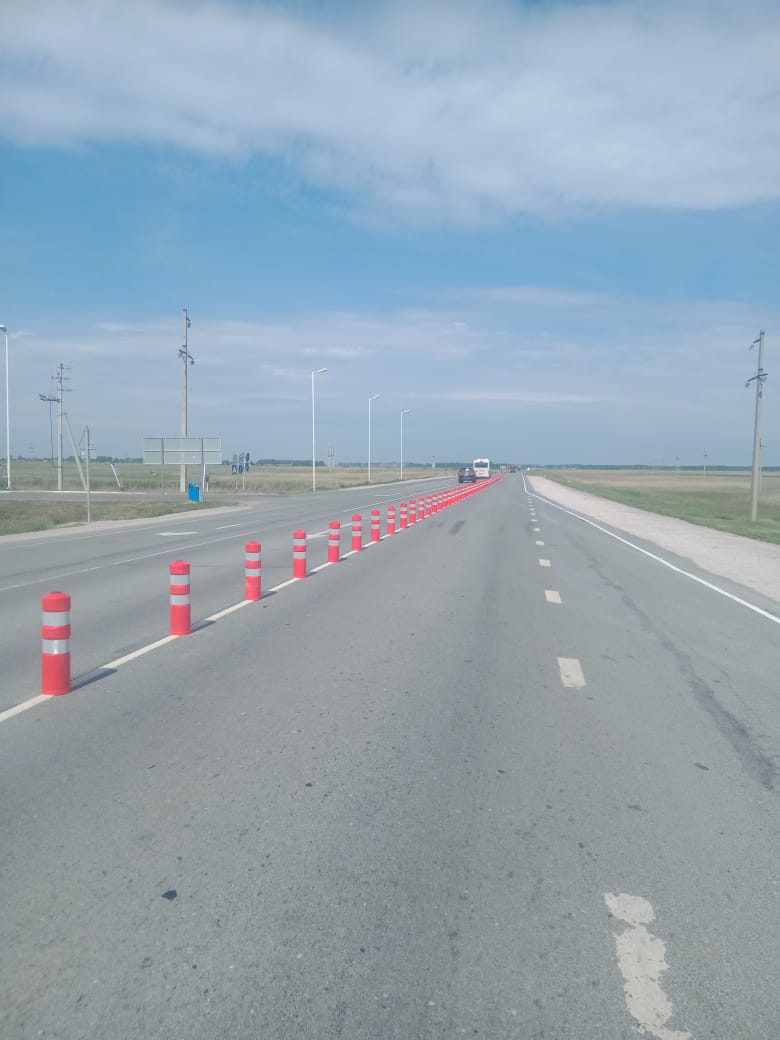 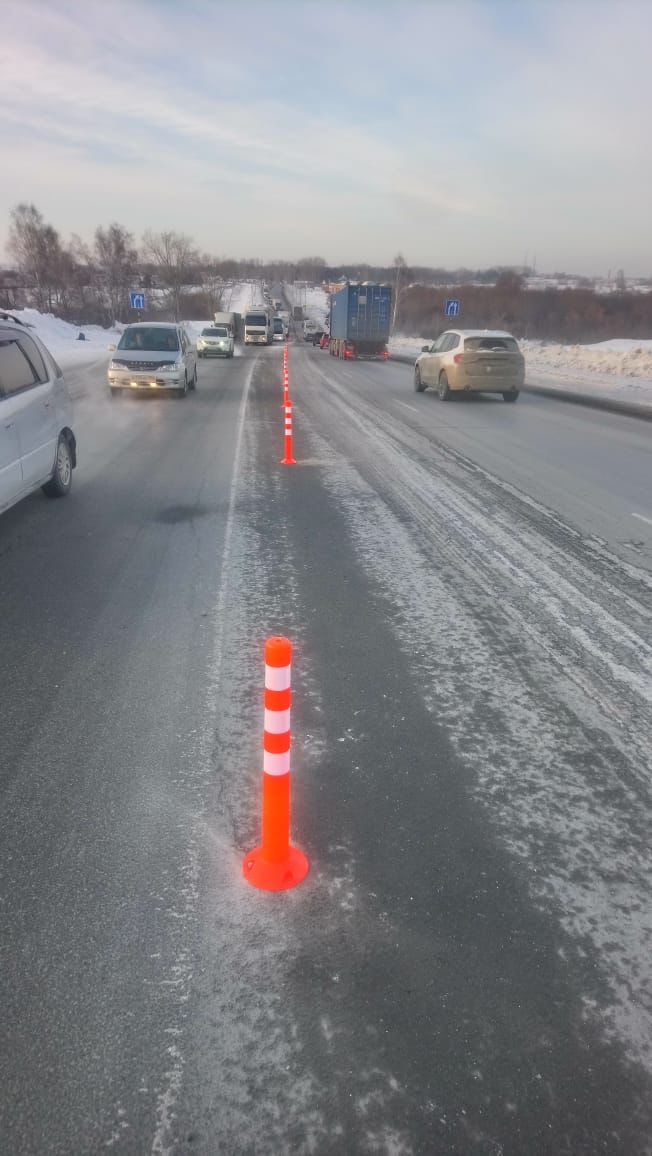 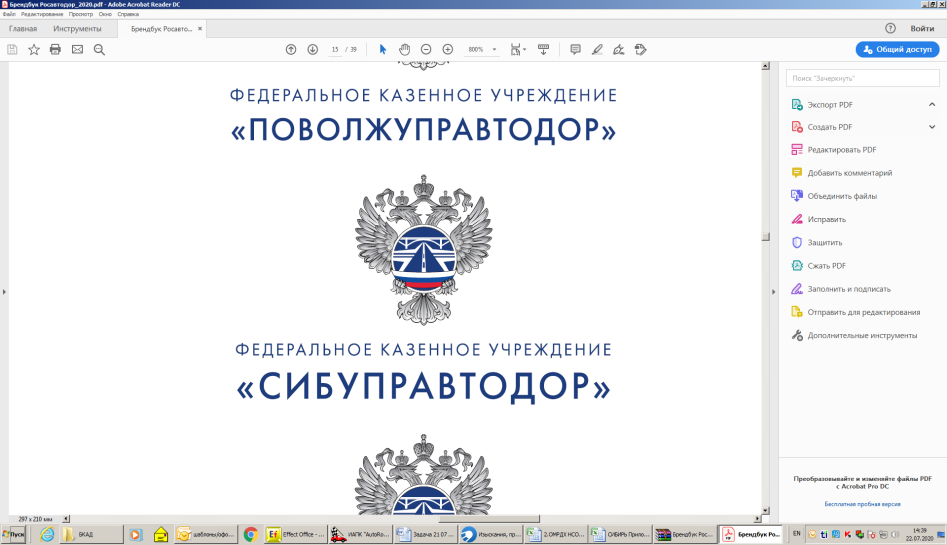 УЧАСТКИ С ЗАПРЕЩЕНИЕМ ОБГОНА
9
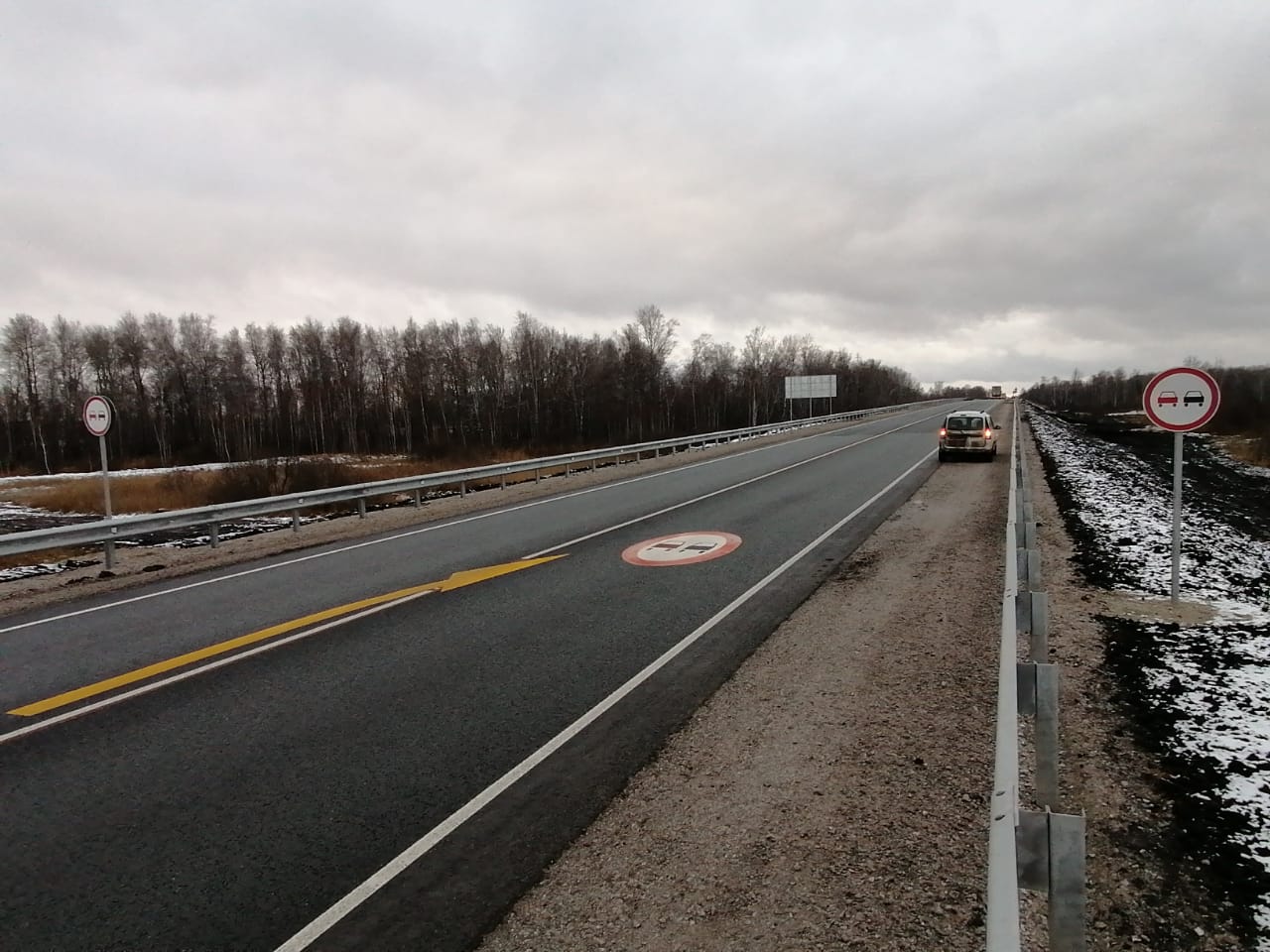 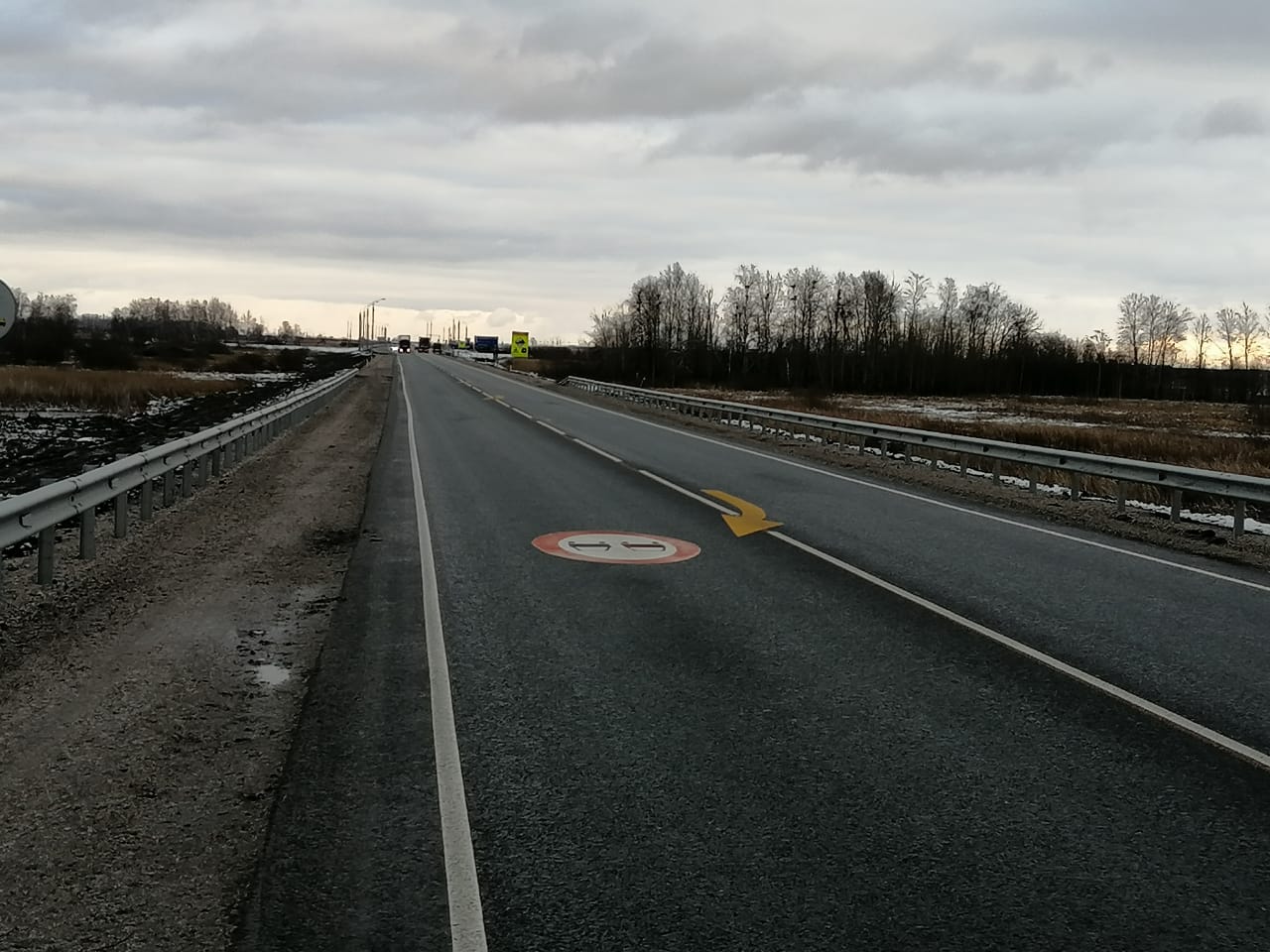 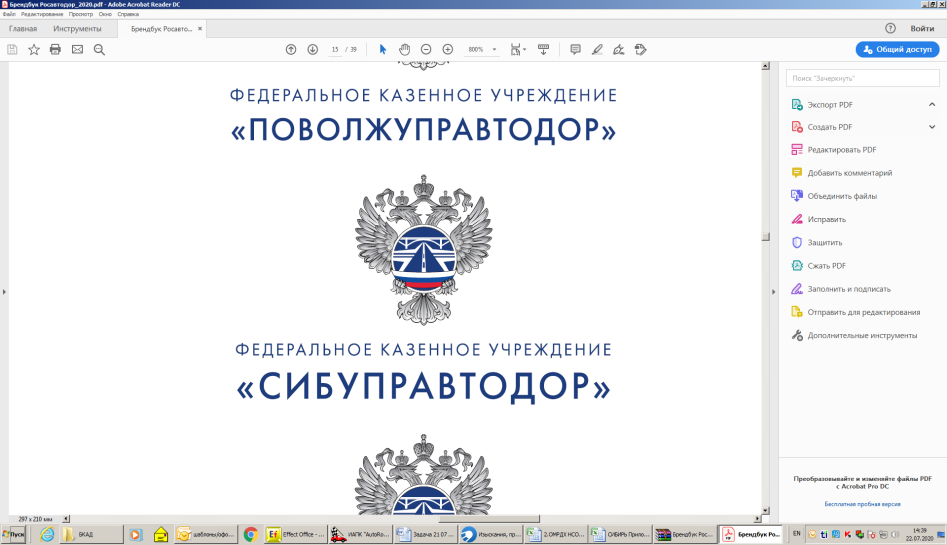 СНИЖЕНИЕ СКОРОСТНОГО РЕЖИМА
10
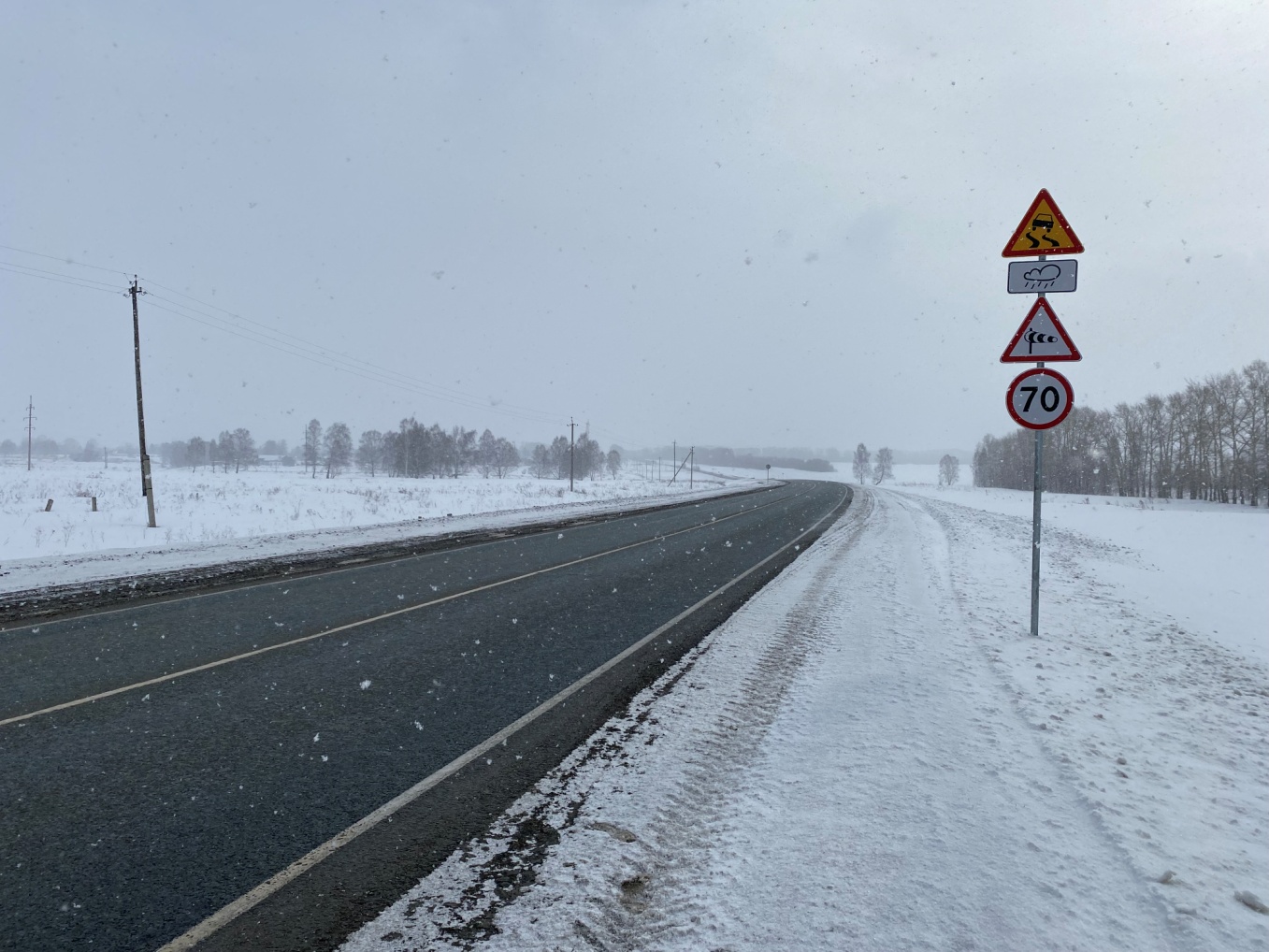 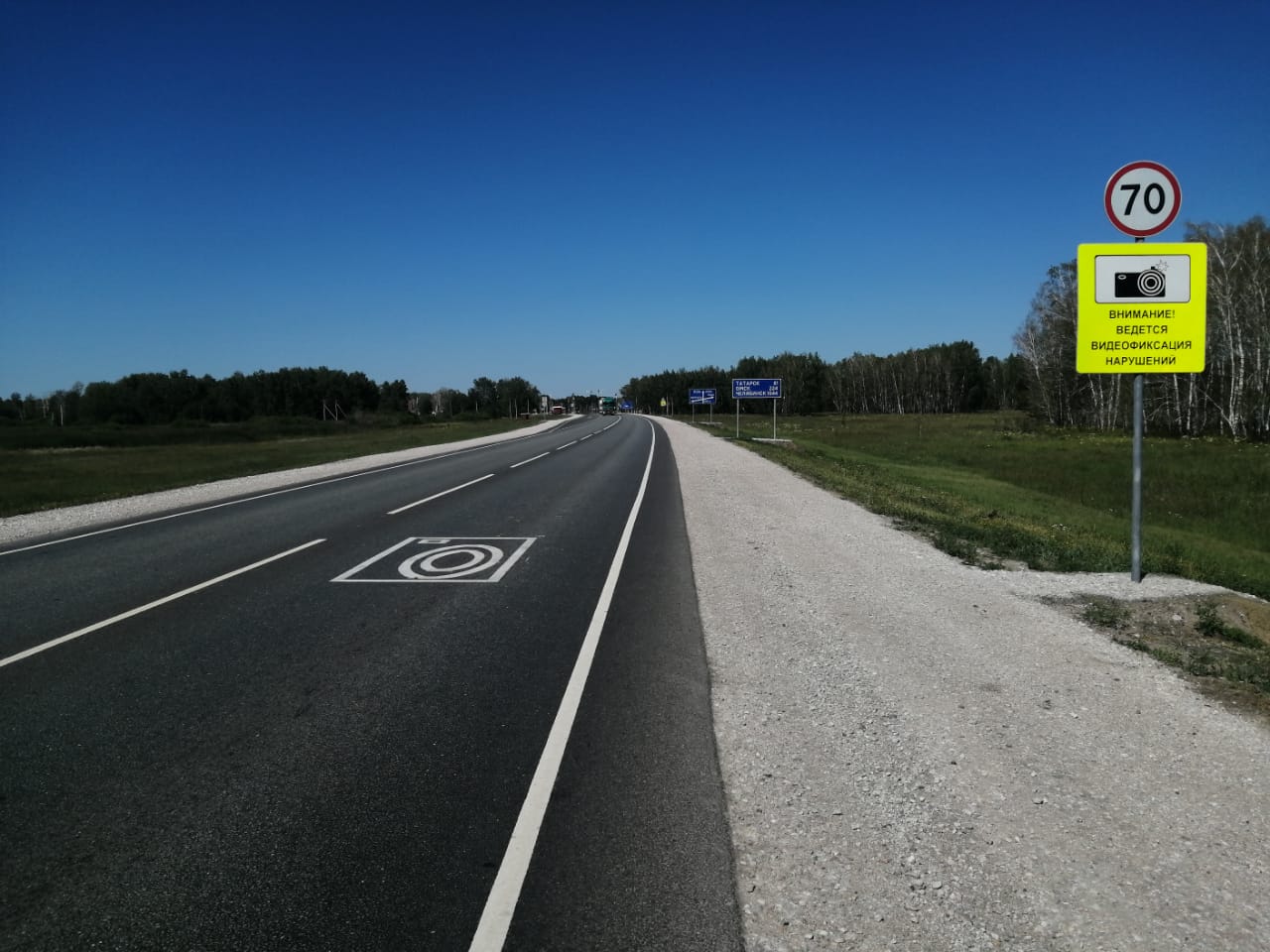 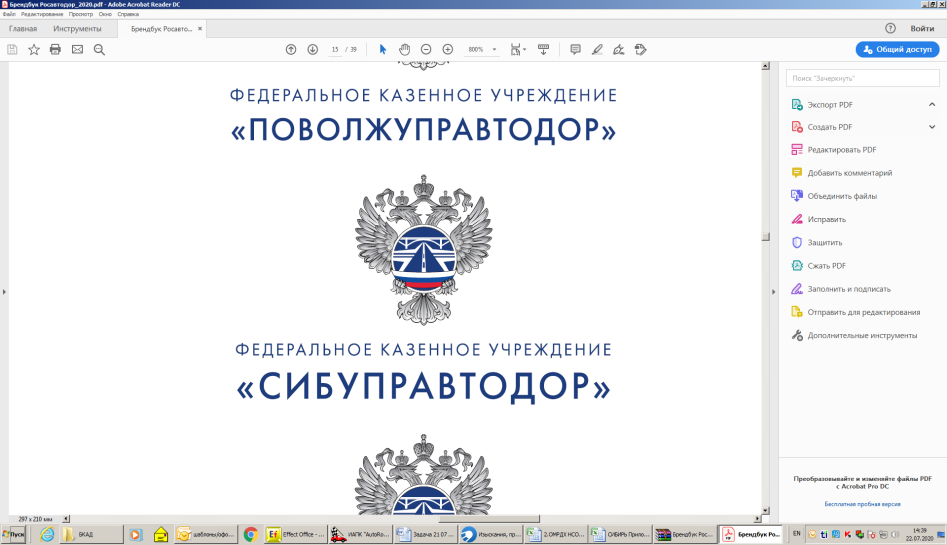 ПОПЕРЕЧНЫЕ ШУМОВЫЕ ПОЛОСЫ
11
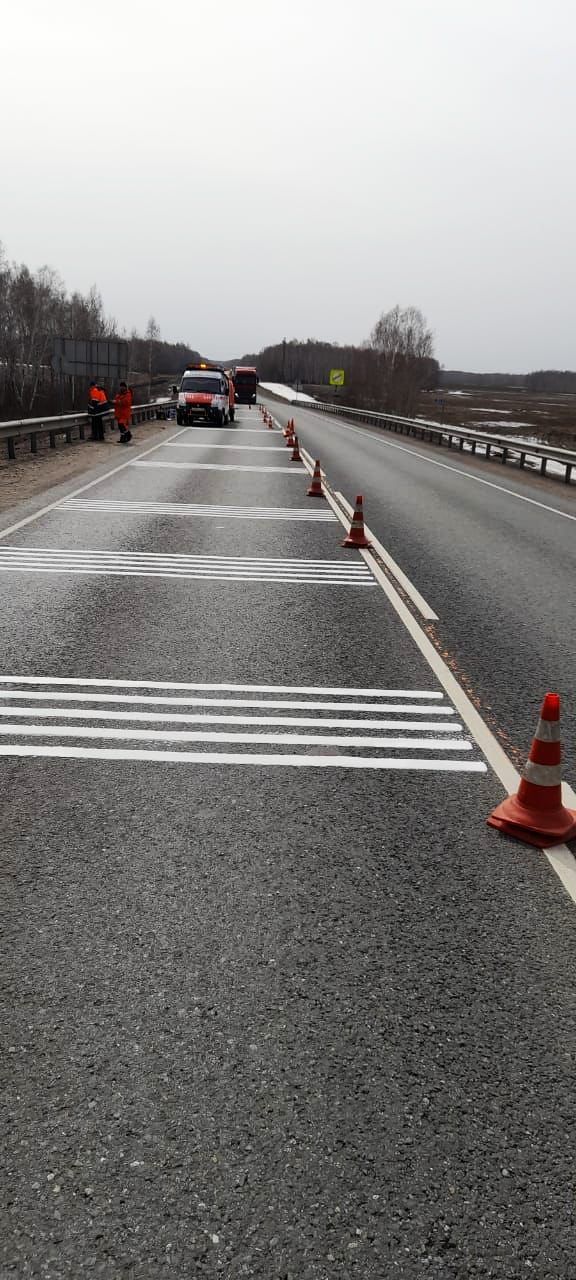 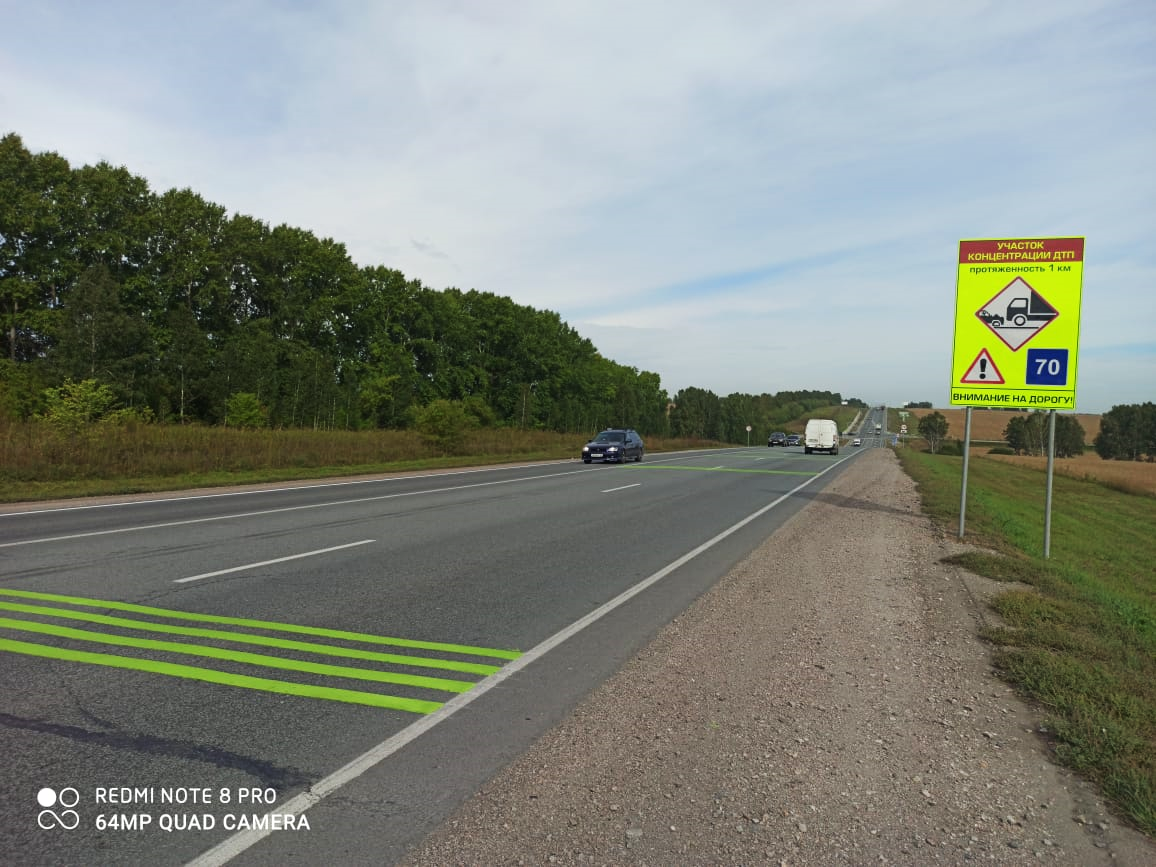 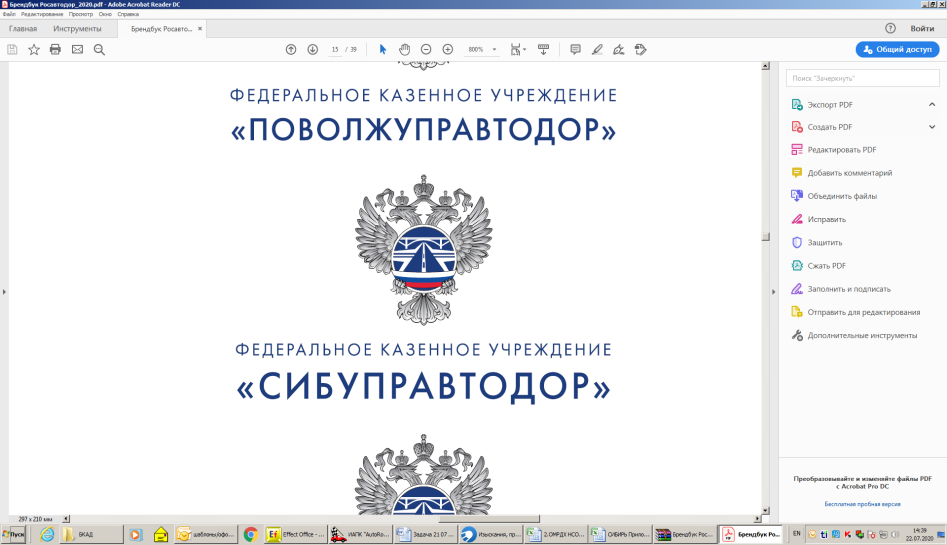 НАНЕСЕНИЕ ПРОФИЛЬНОЙ РАЗМЕТКИ
12
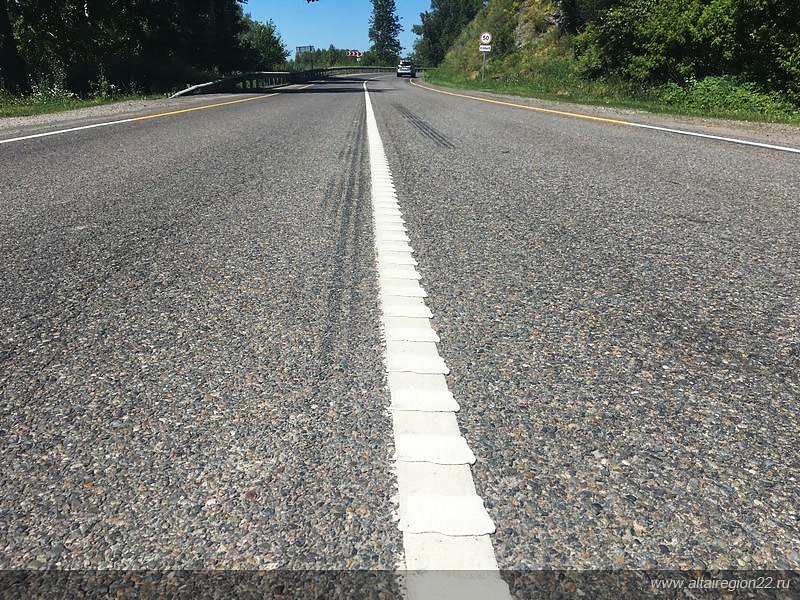 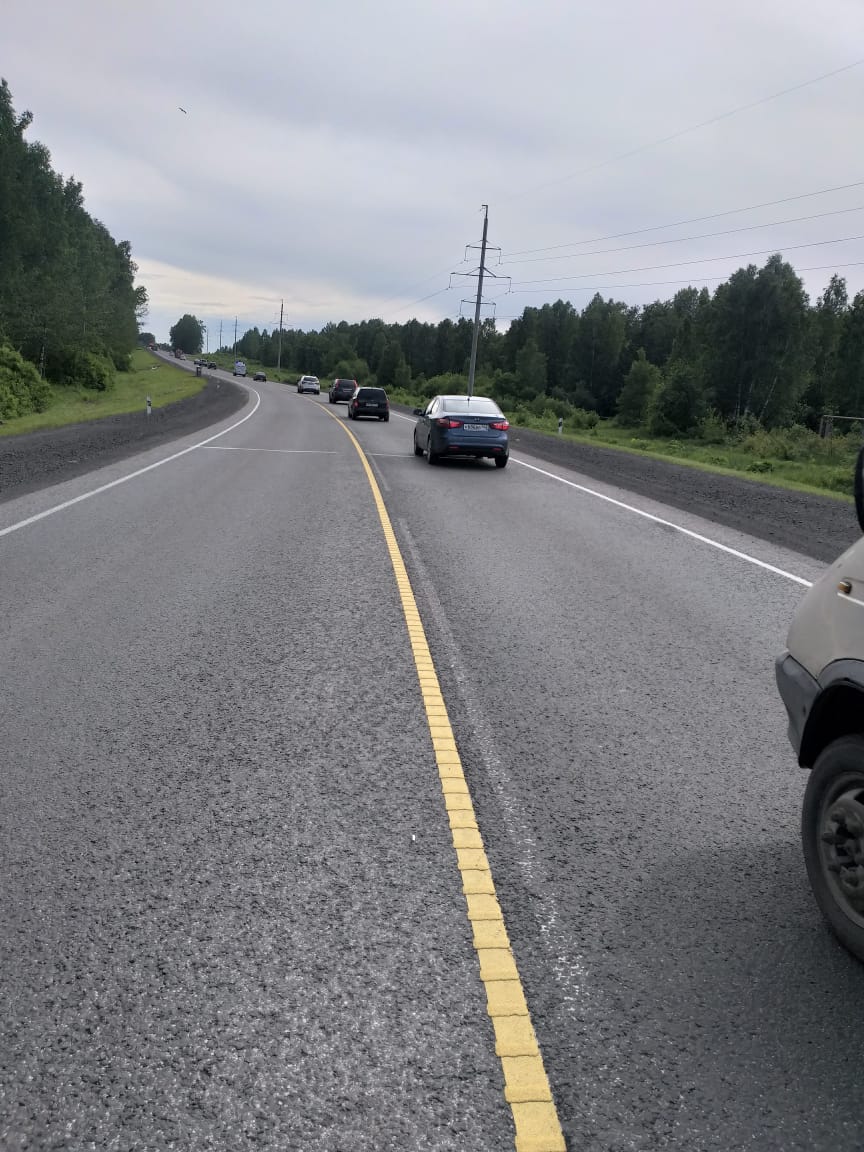 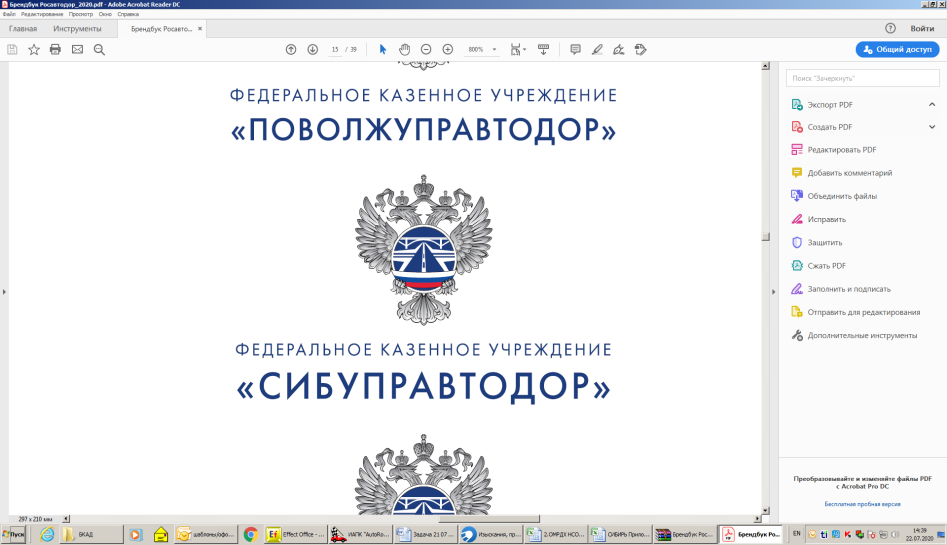 СВЕТОВОЗВРАЩАТЕЛИ НА ПОКРЫТИИ
13
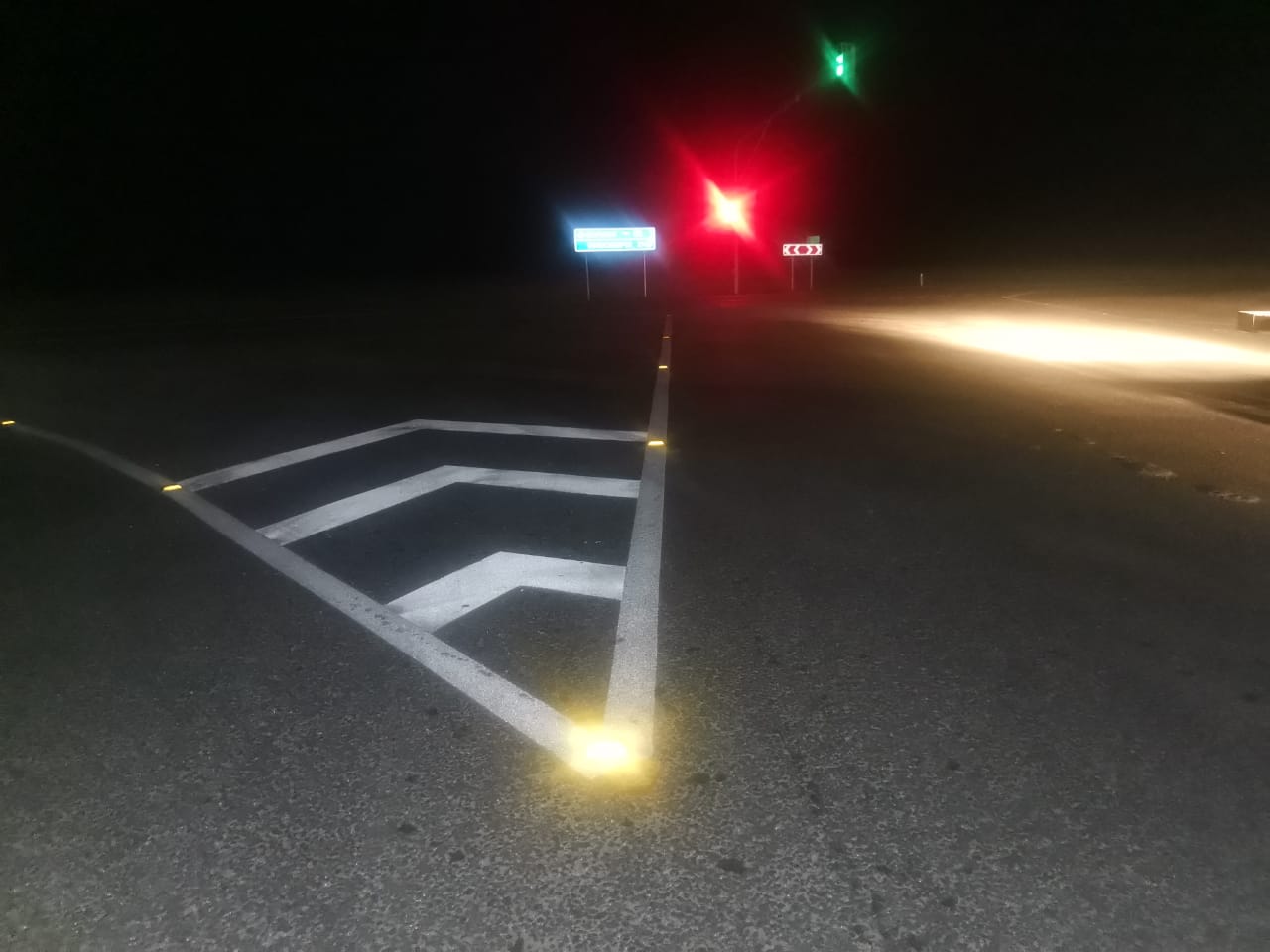 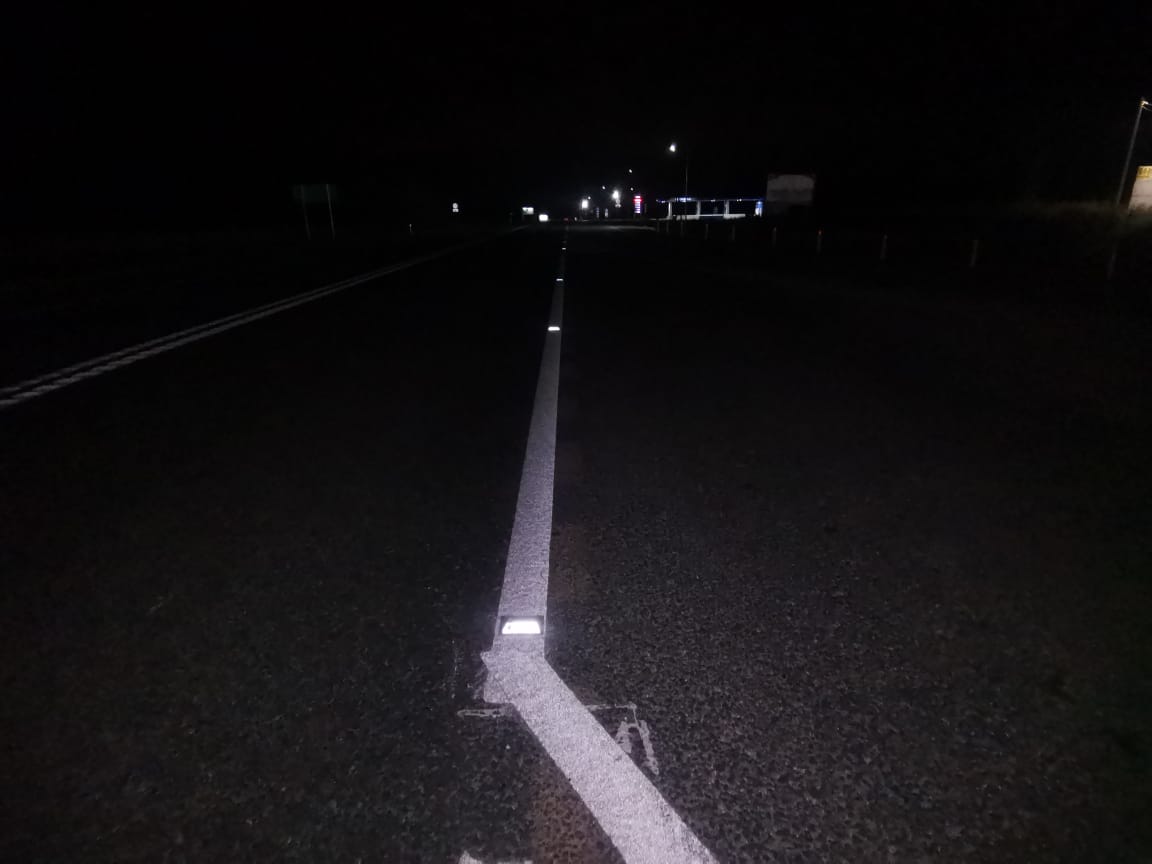 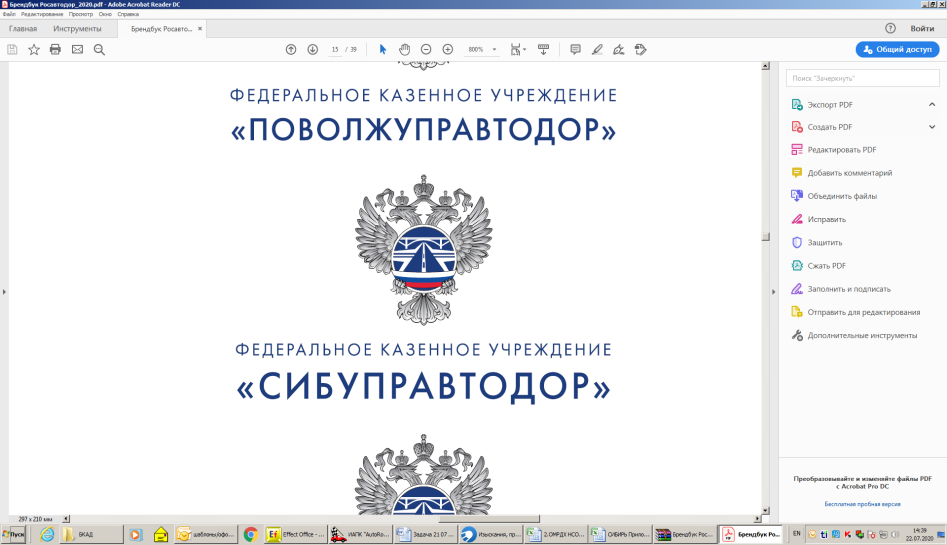 ПРОПАГАНДА СОБЛЮДЕНИЯ ПДД
14
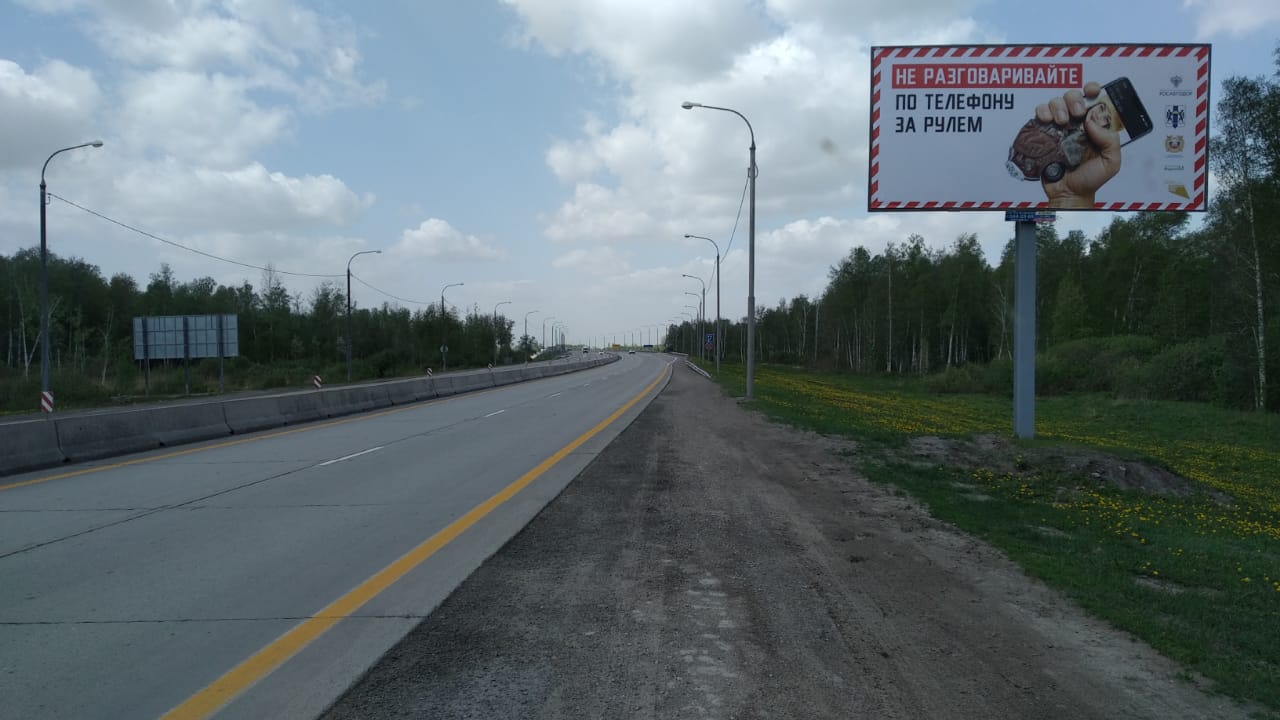 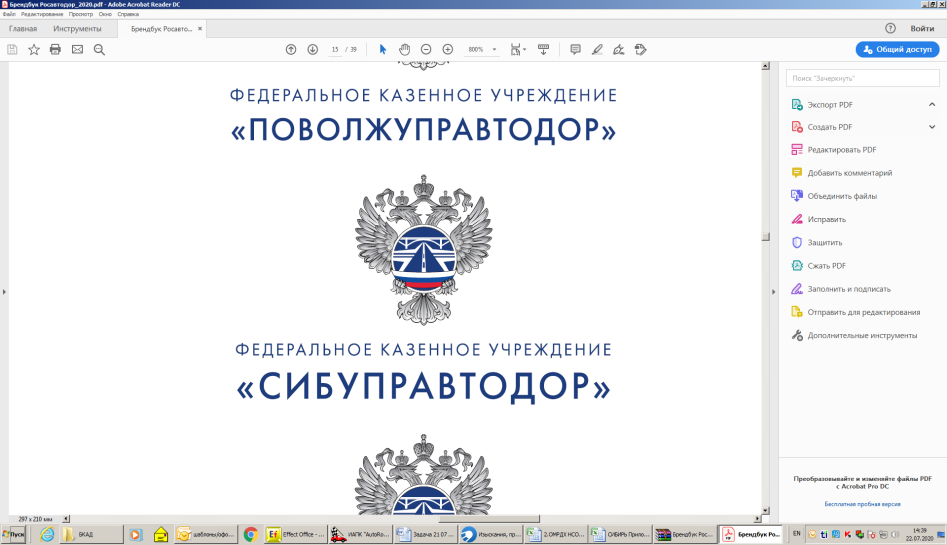 КОМПЛЕКСНОЕ ОБУСТРОЙСТВО ПРИ УСТАНОВКЕ СВЕТОФОРОВ
15
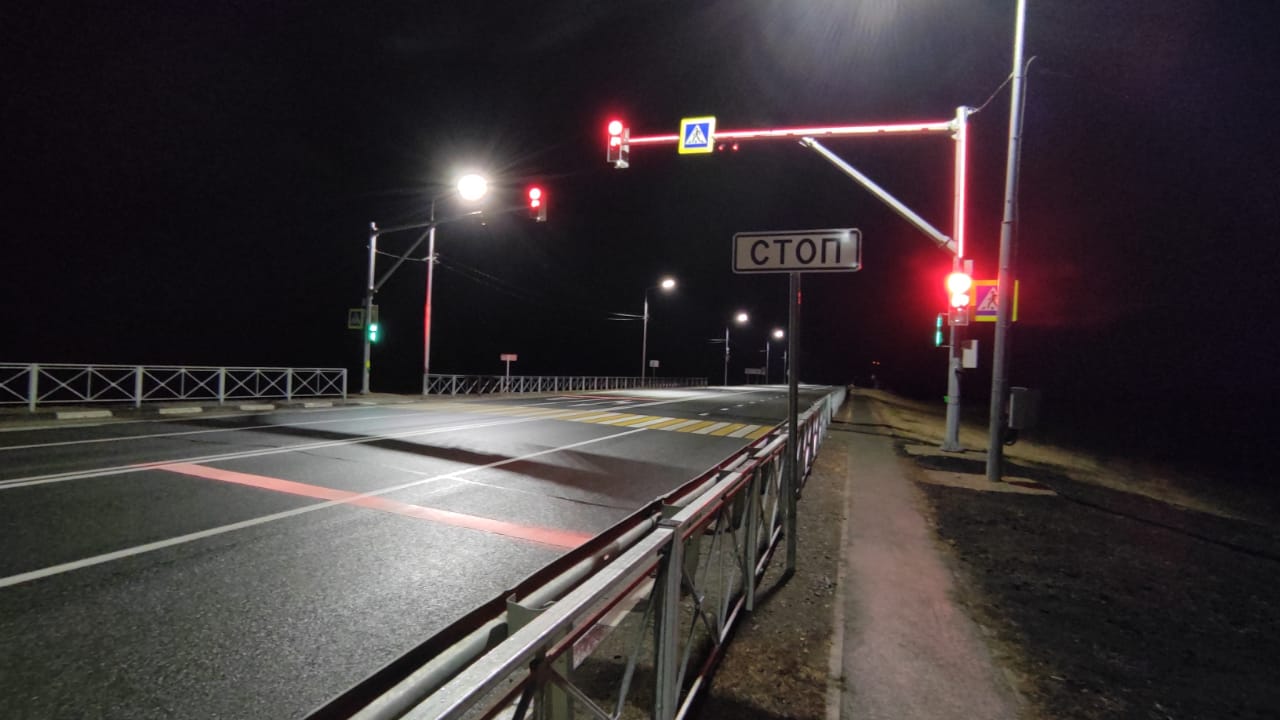 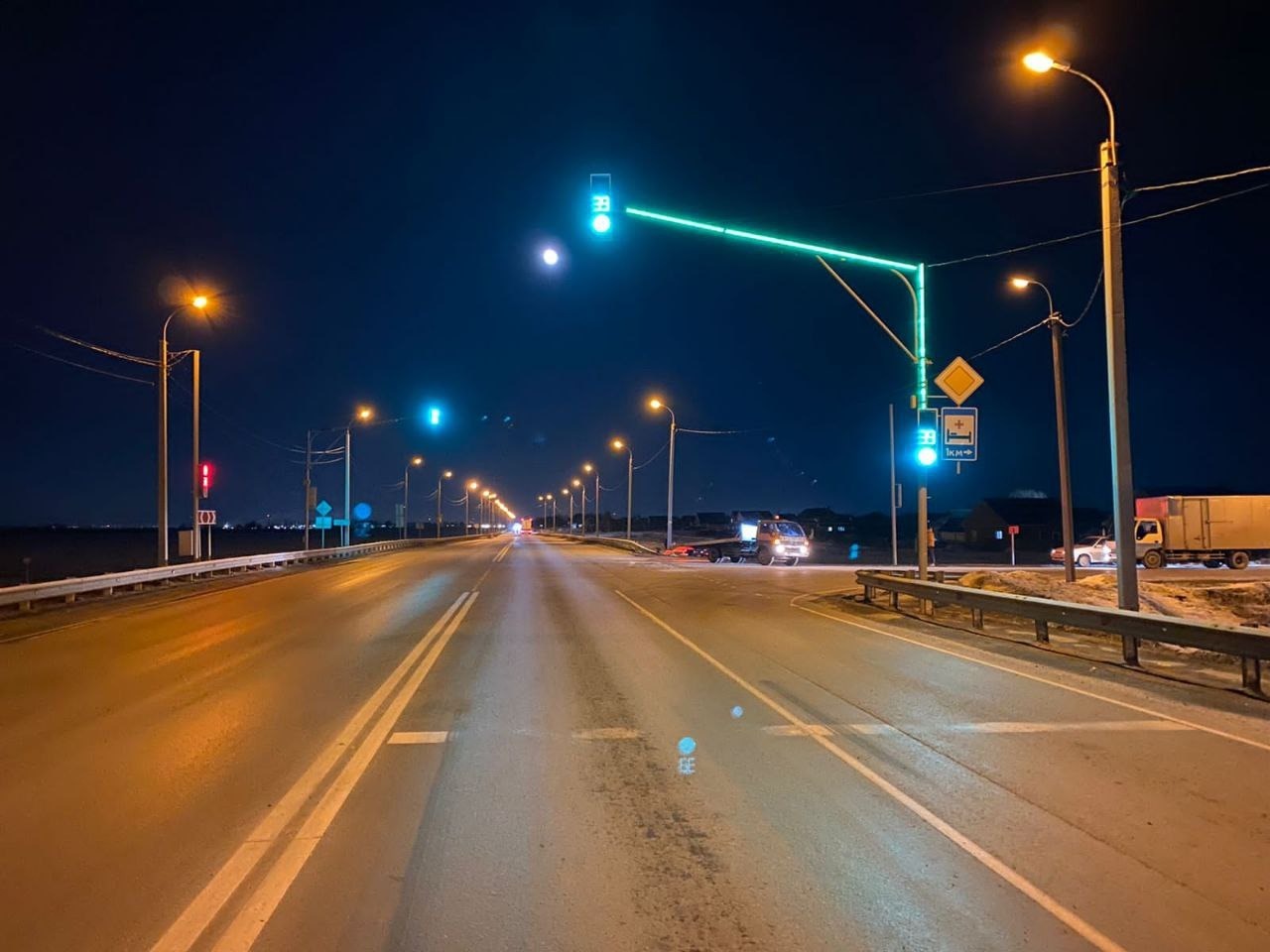 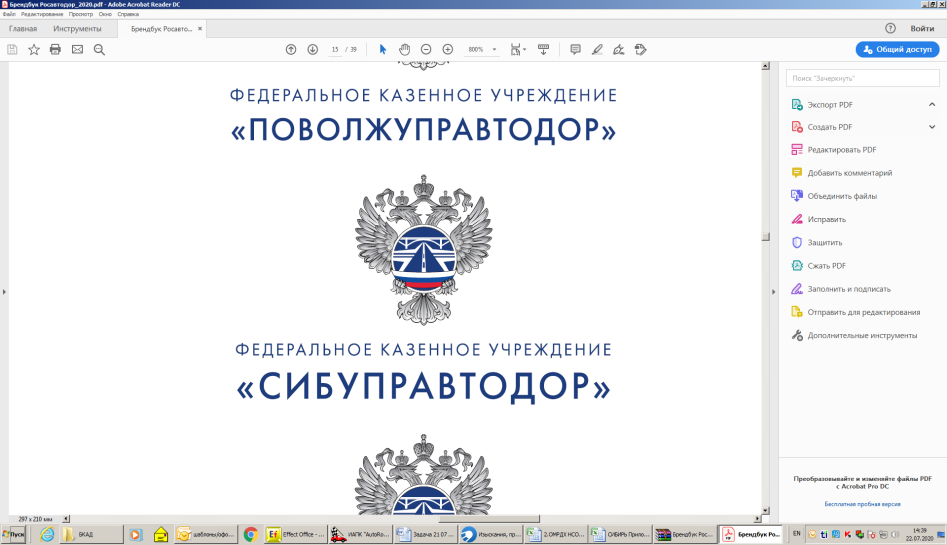 УСТАНОВКА ТАБЛО ПЕРЕМЕННОЙ ИНФОРМАЦИИ
16
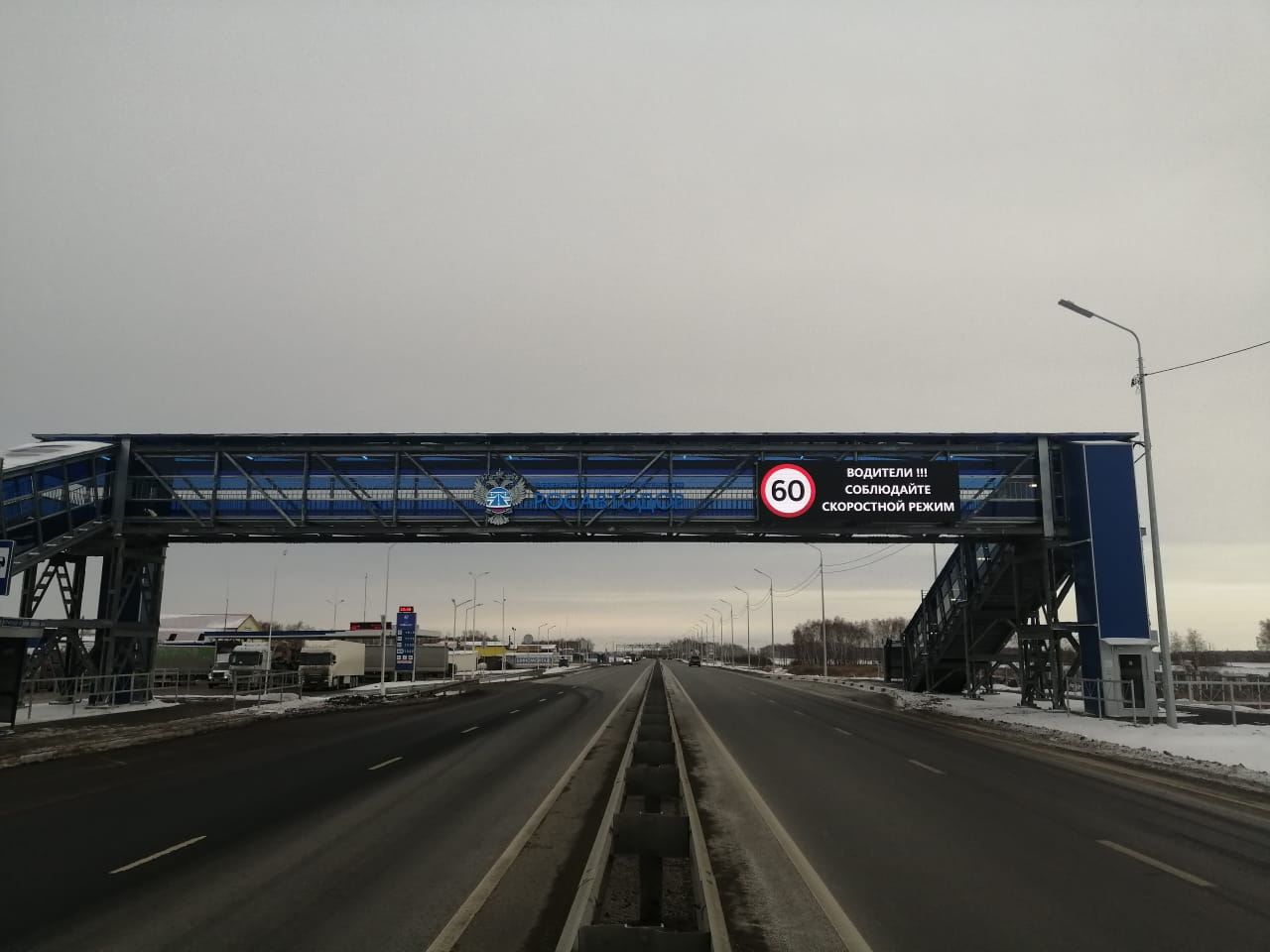 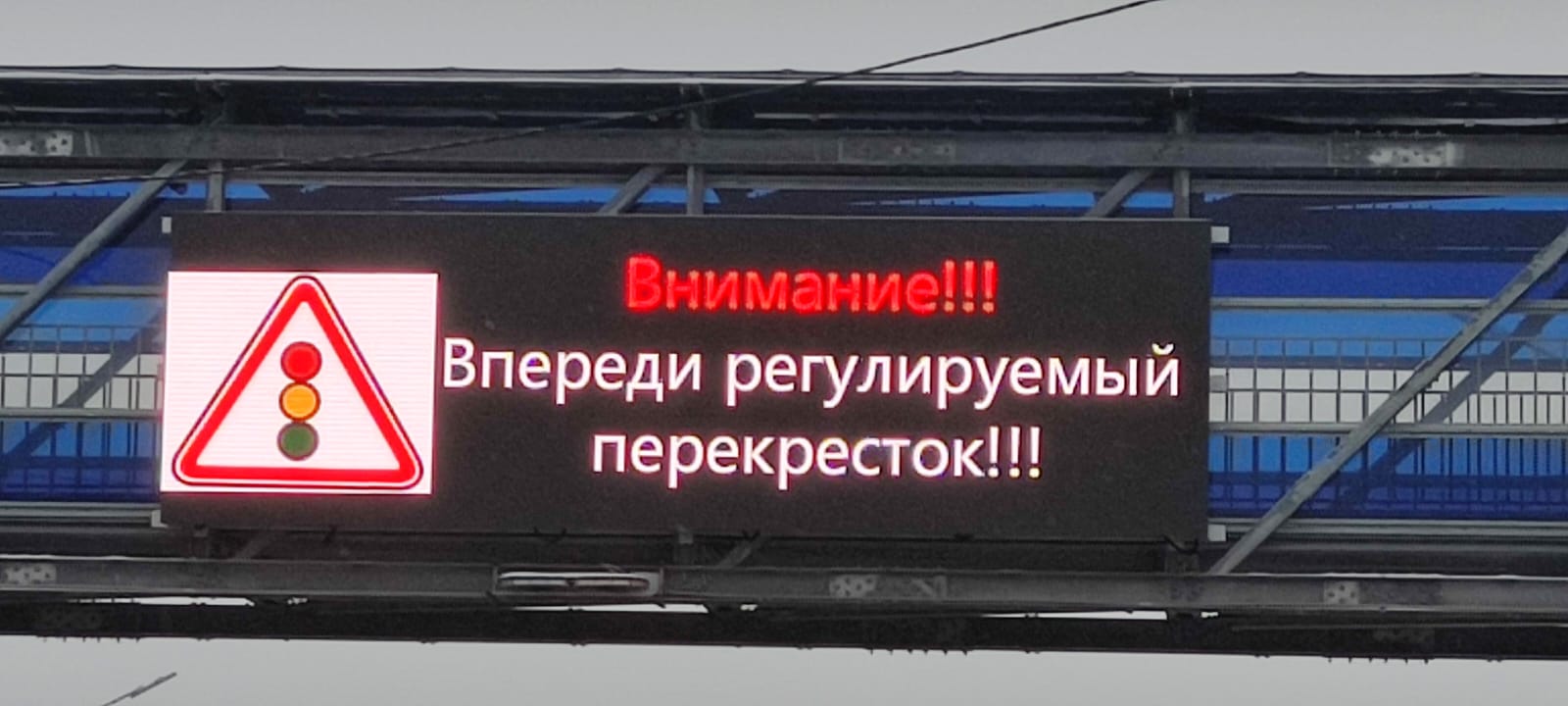 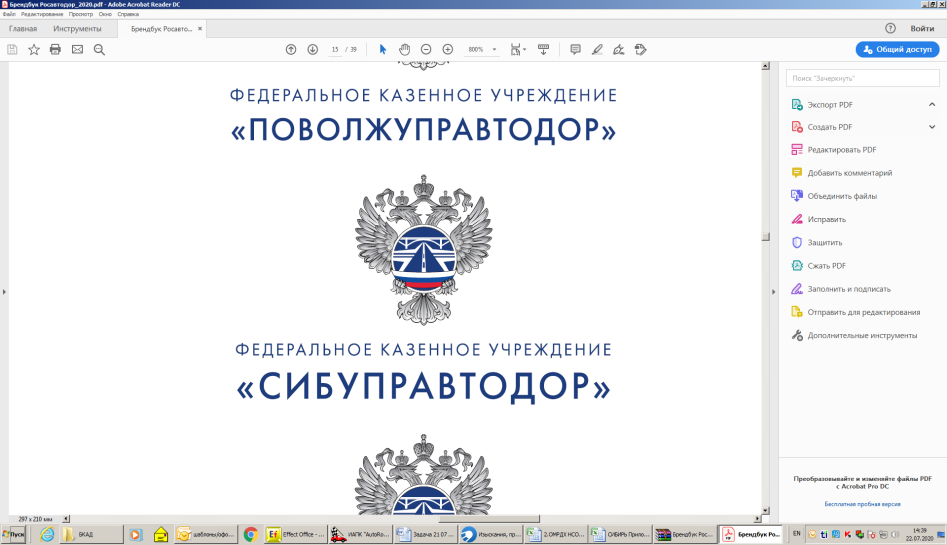 УСТАНОВКА МУЛЯЖЕЙ КОМПЛЕКСОВ ФВФ
17
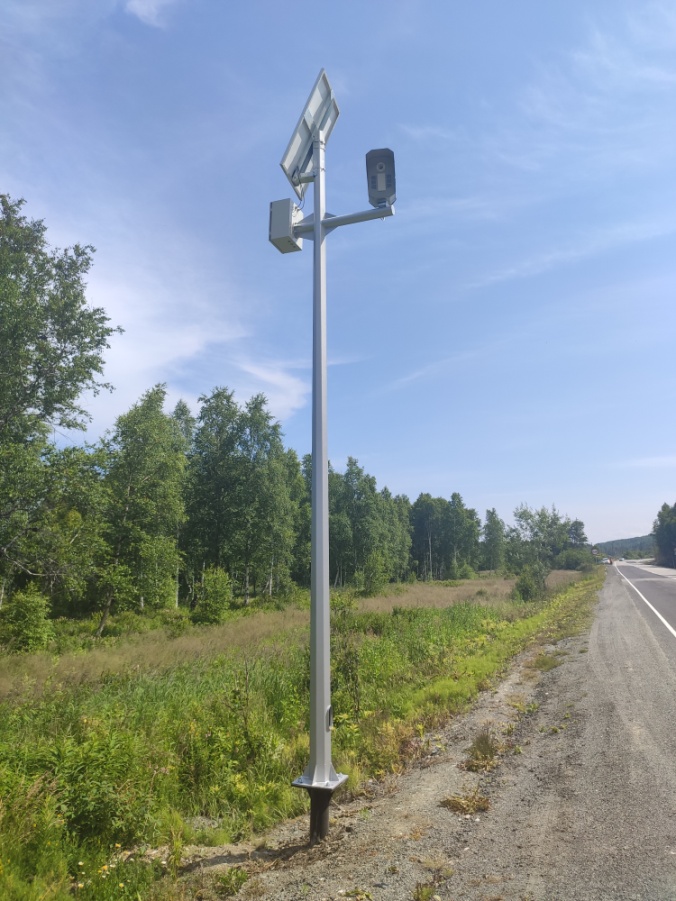 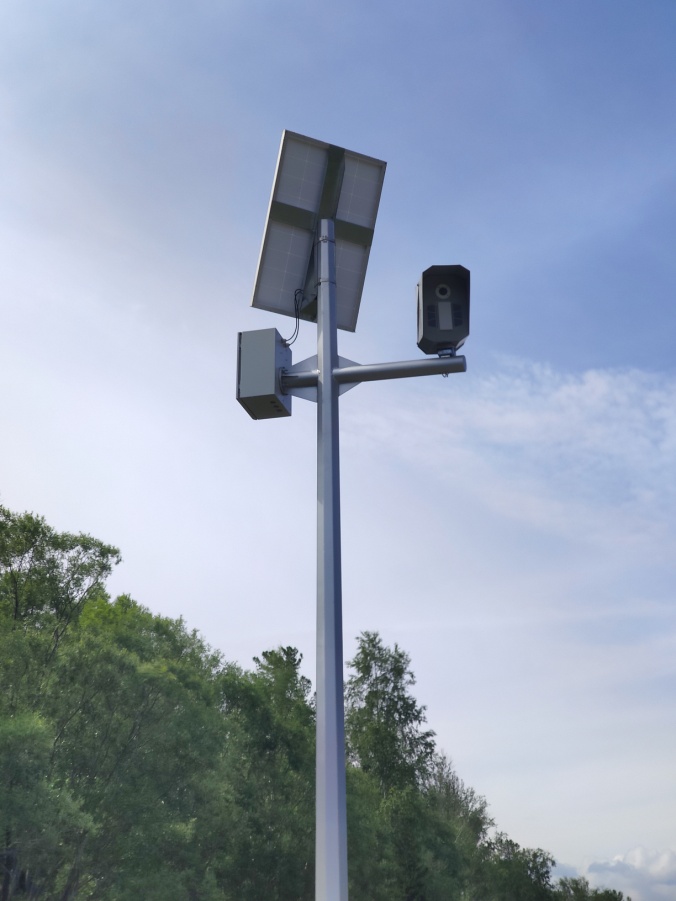 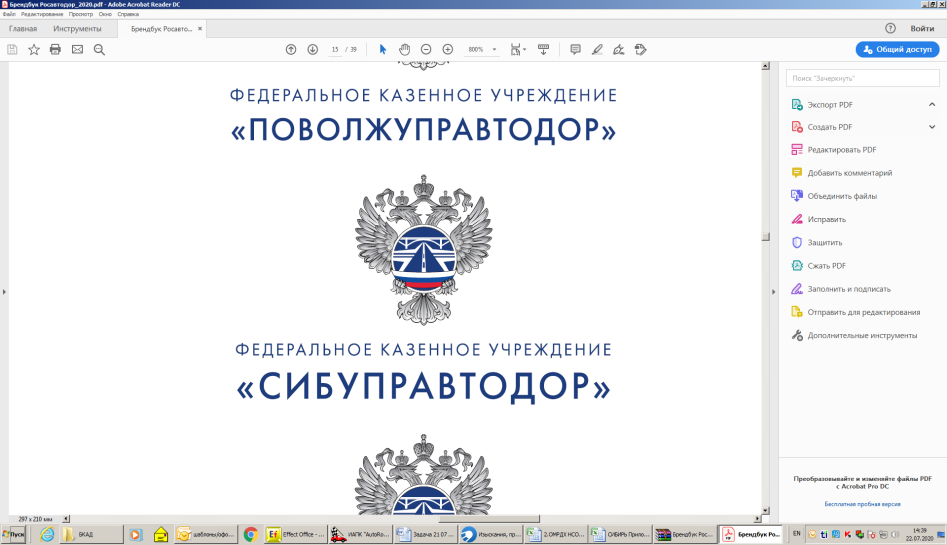 РАЗДЕЛЕНИЕ ВСТРЕЧНЫХ ПОТОКОВ
18
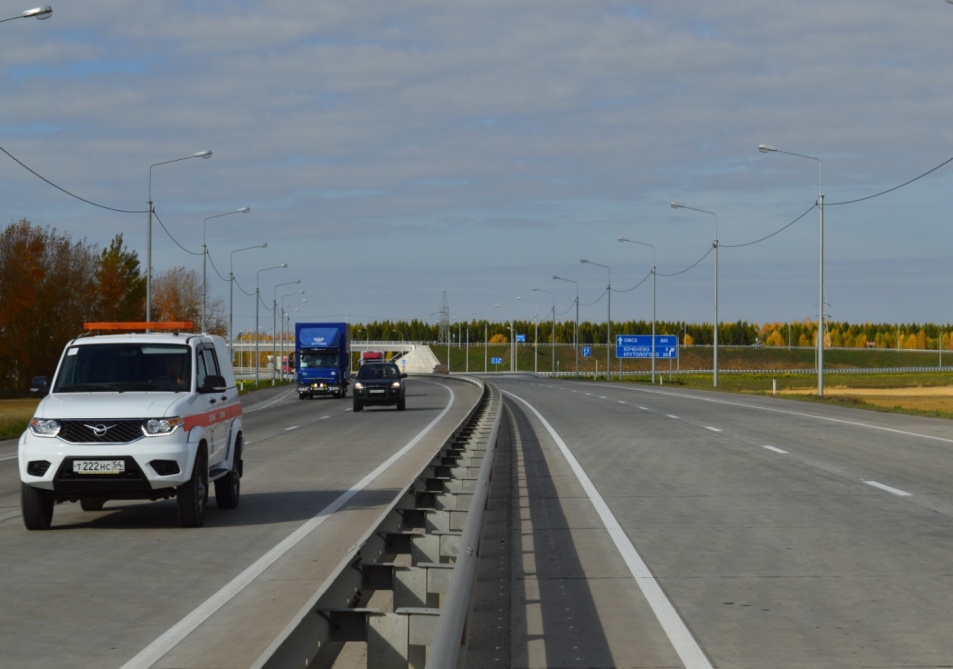 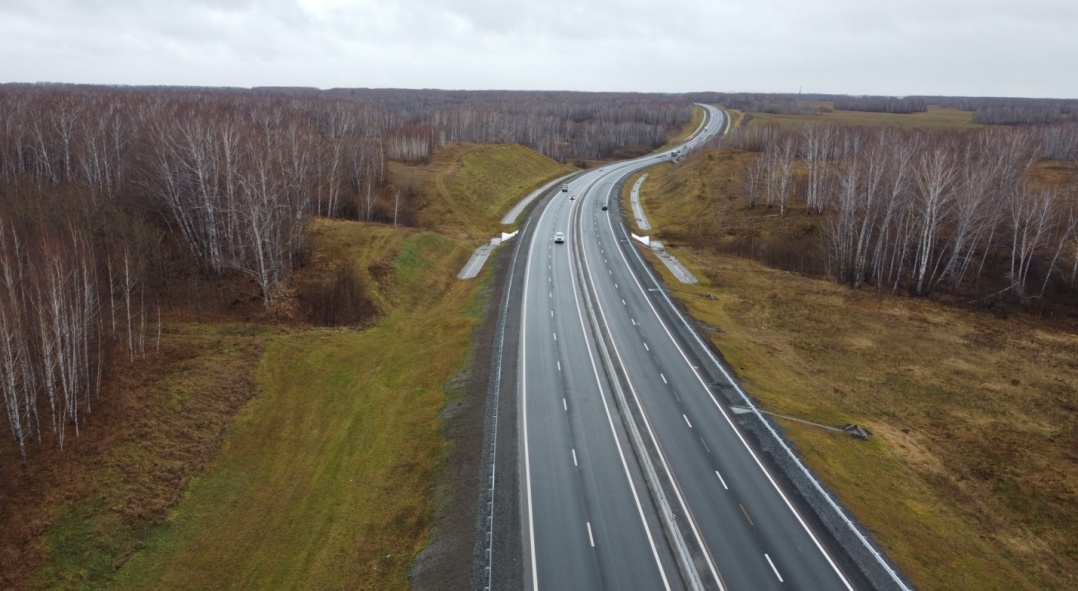 СПАСИБО ЗА ВНИМАНИЕ